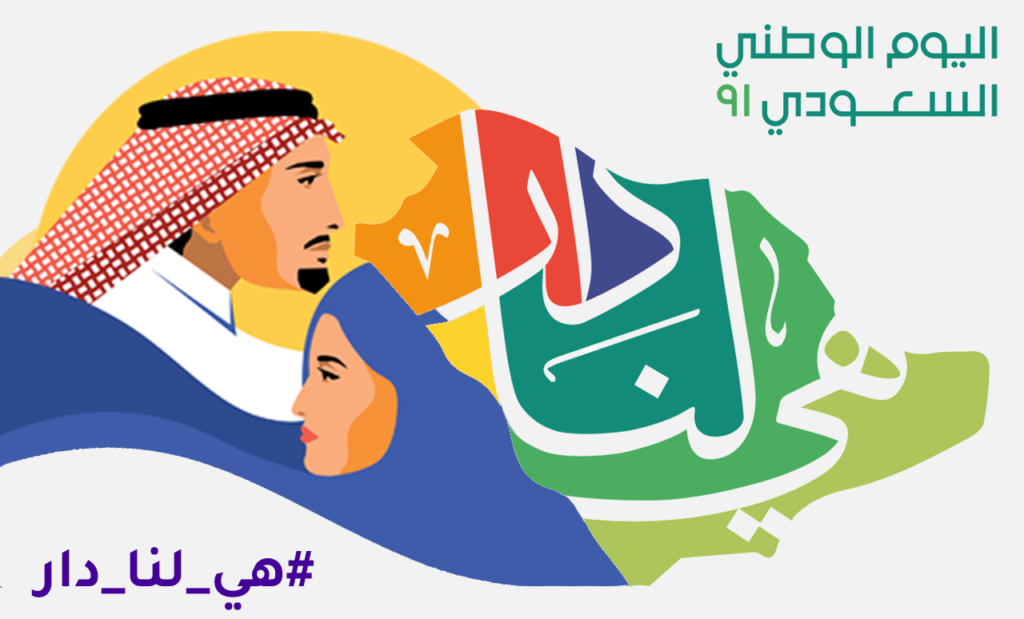 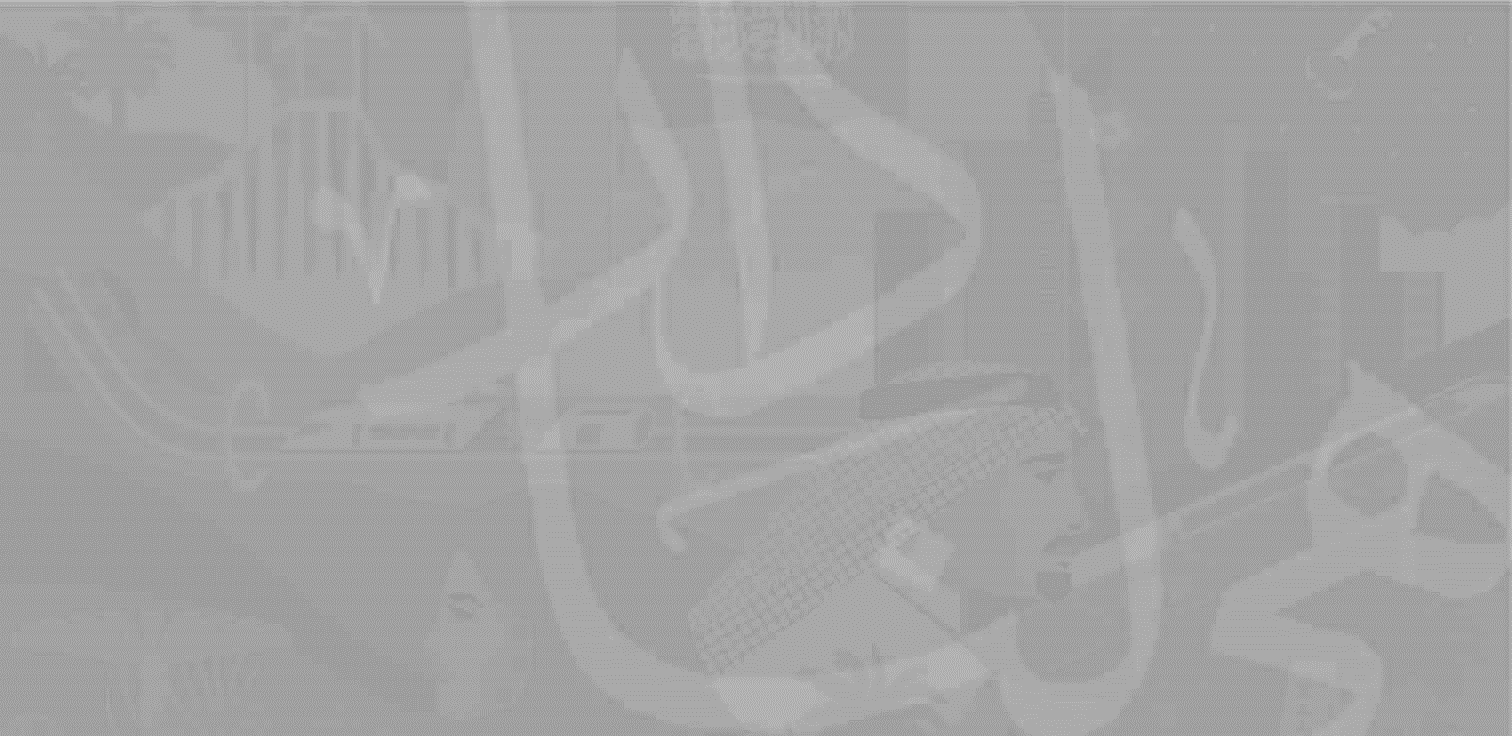 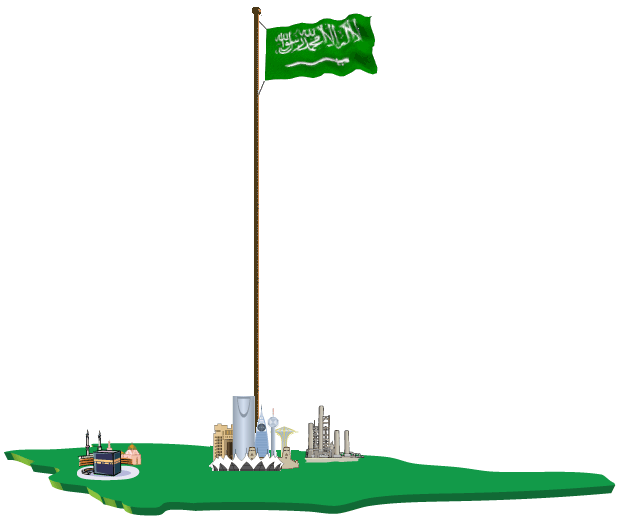 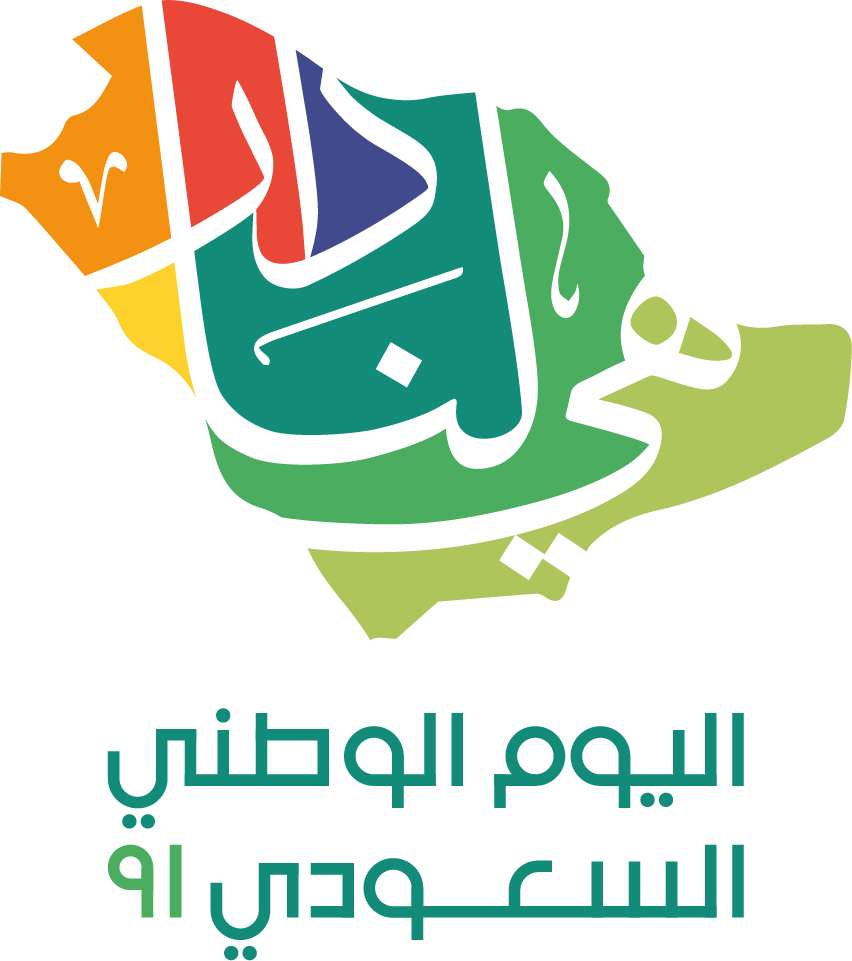 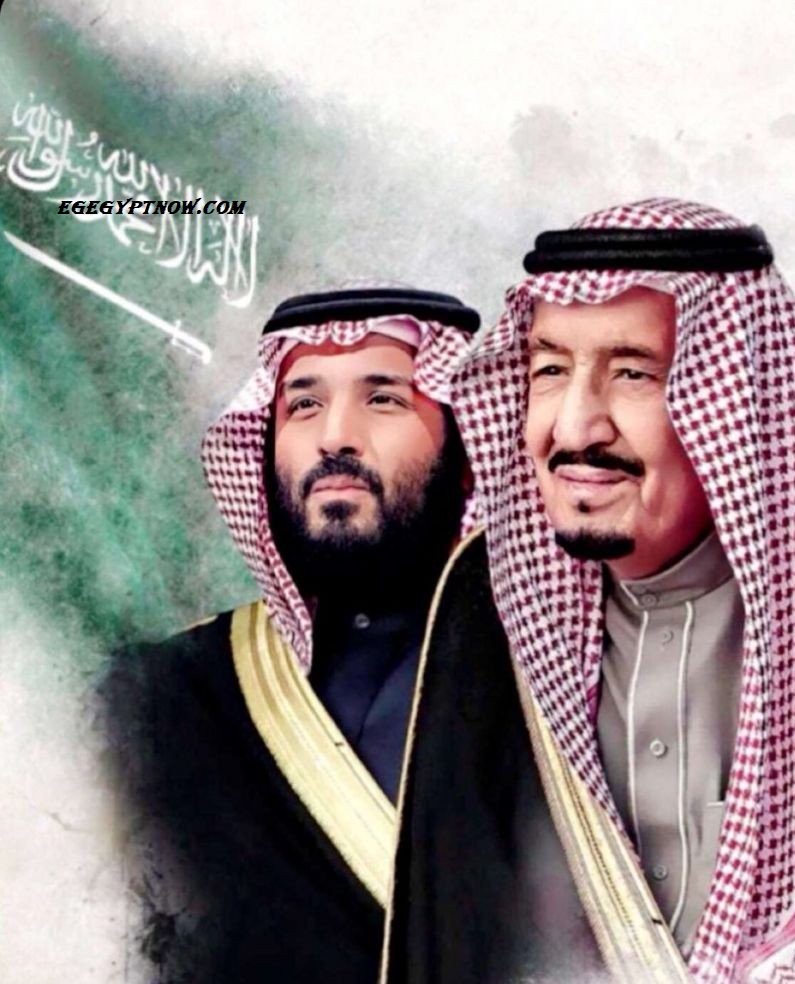 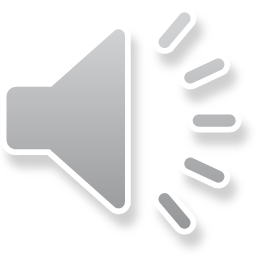 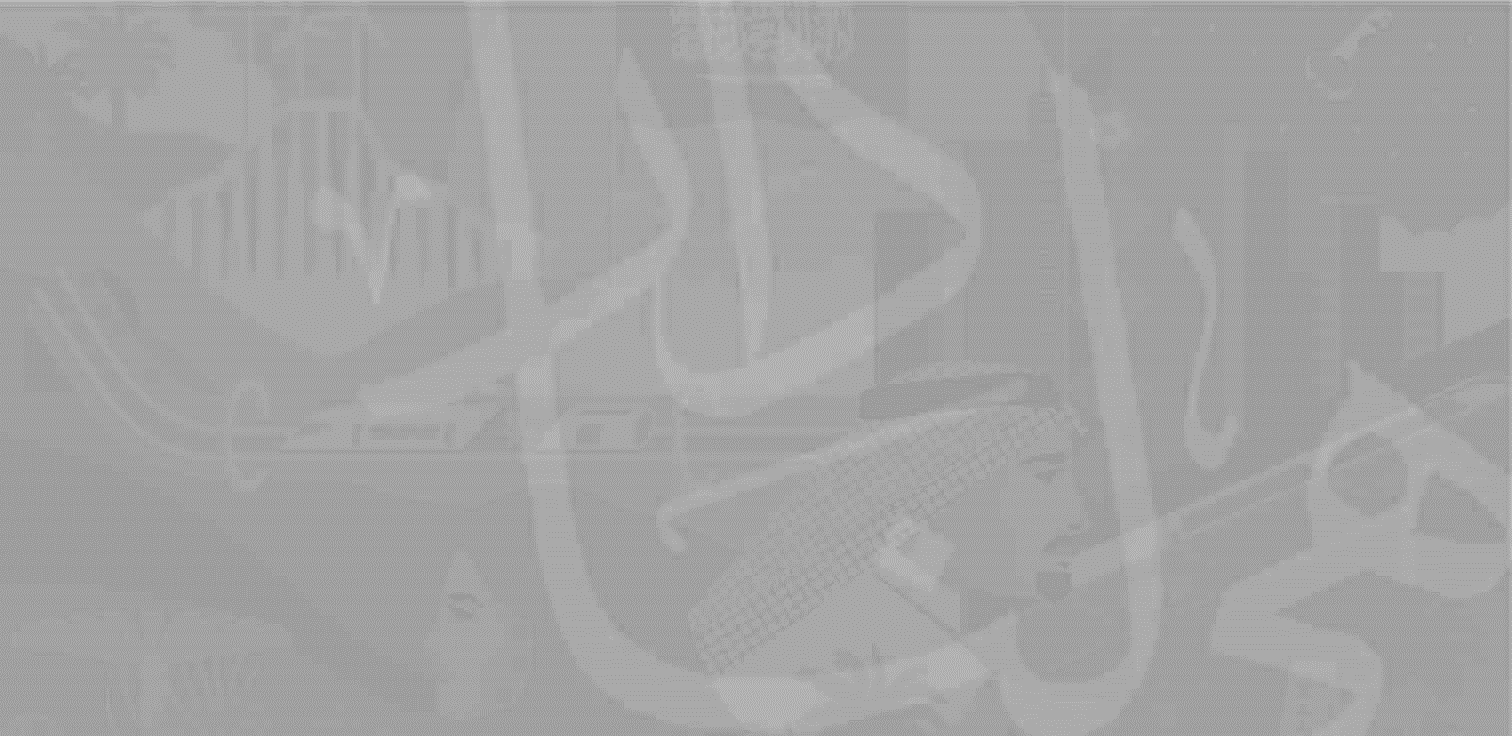 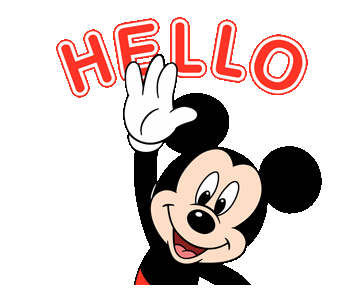 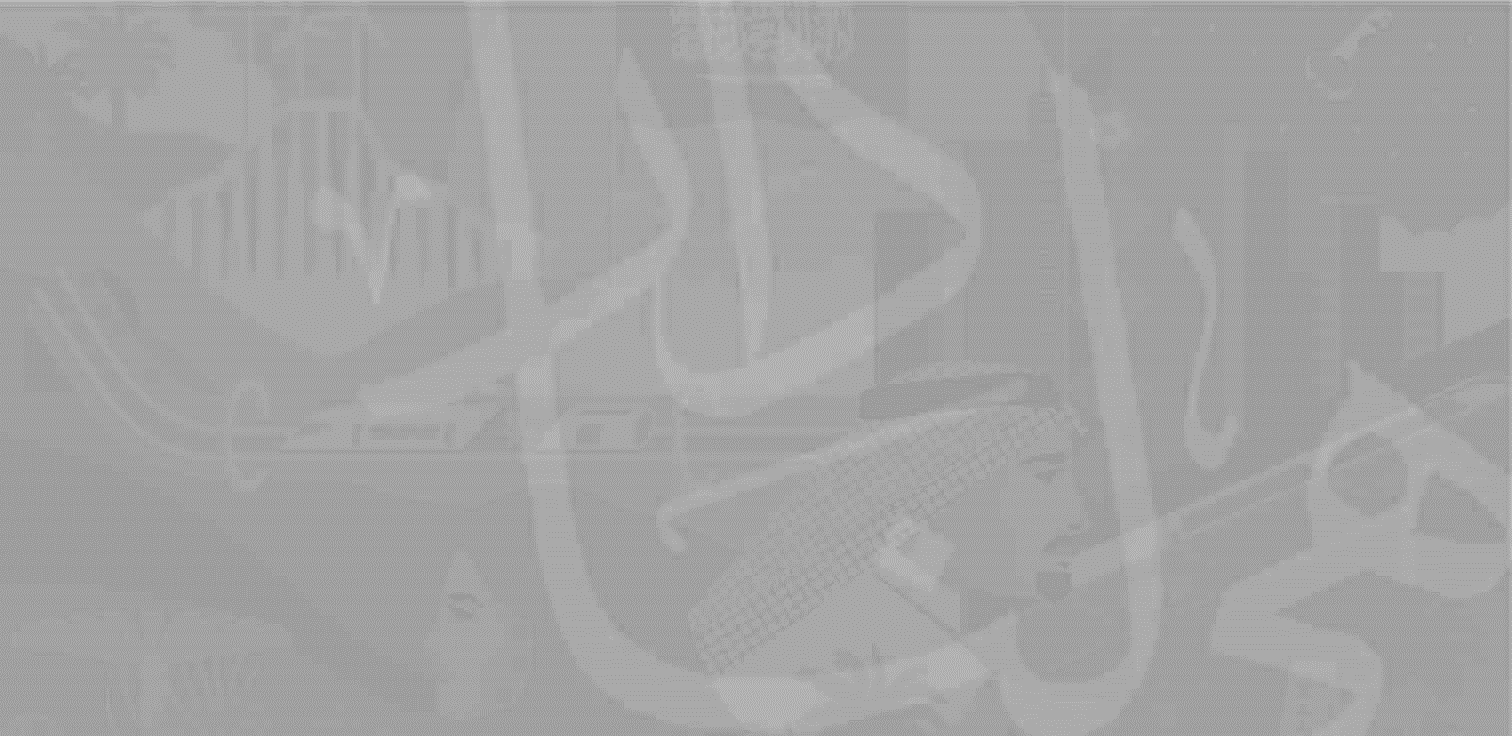 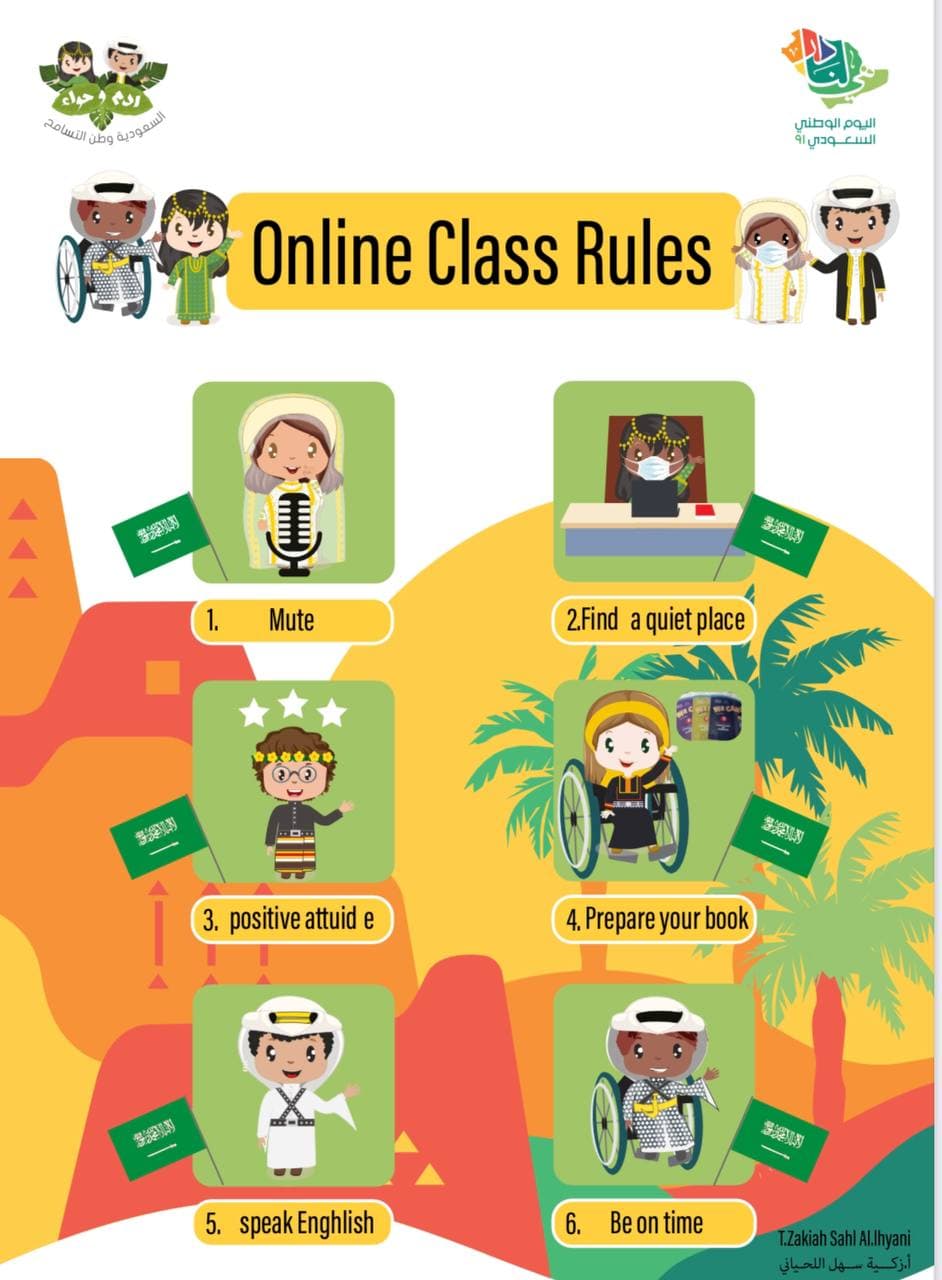 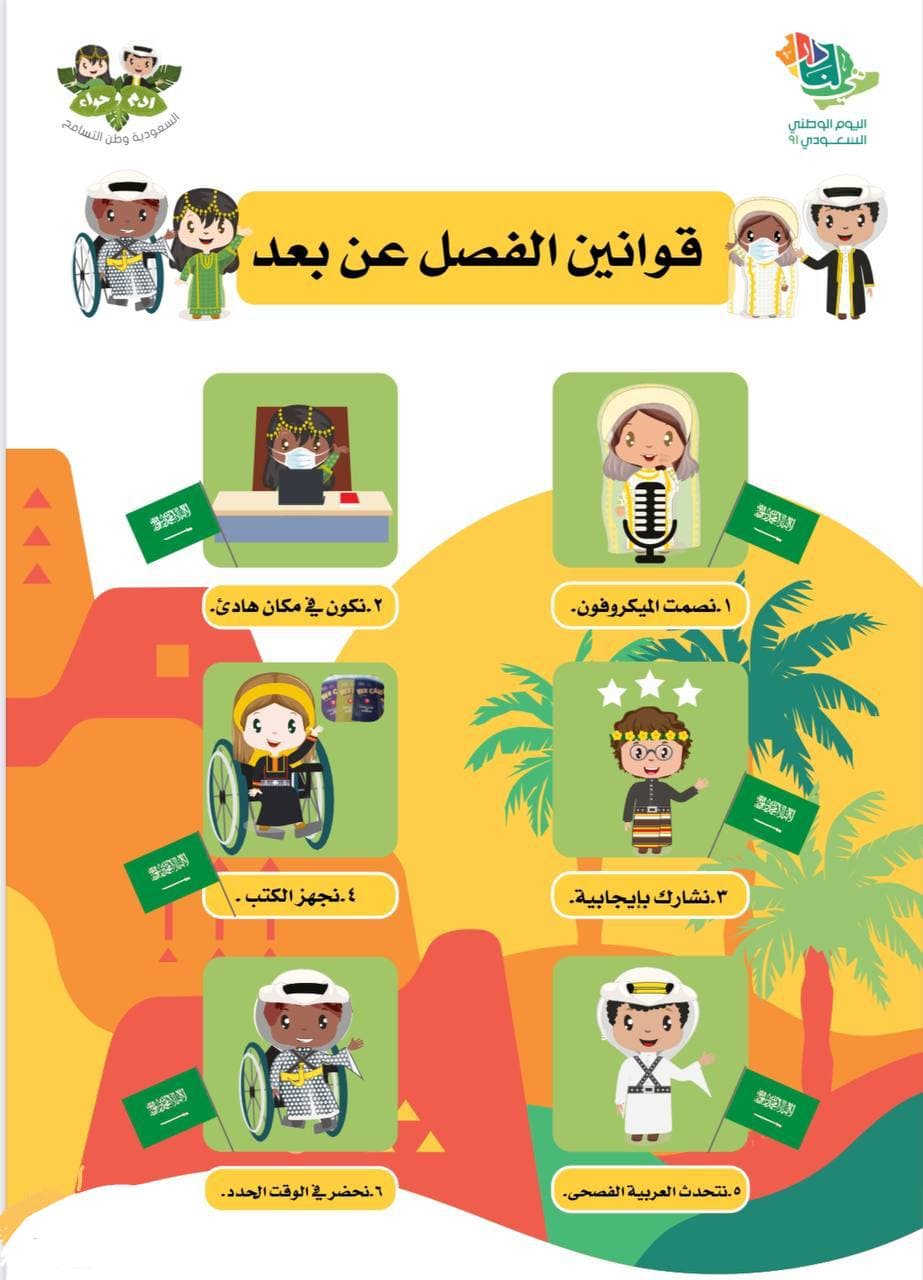 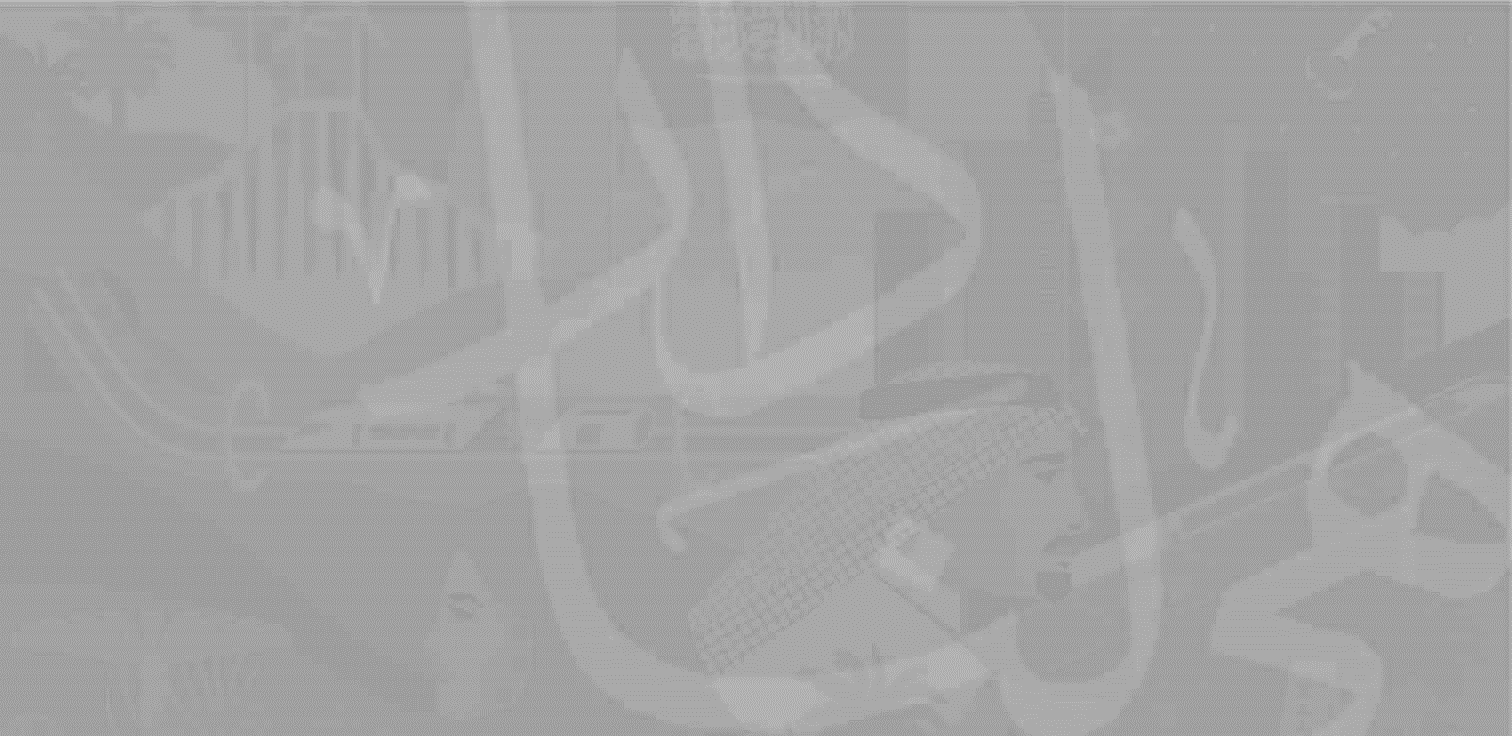 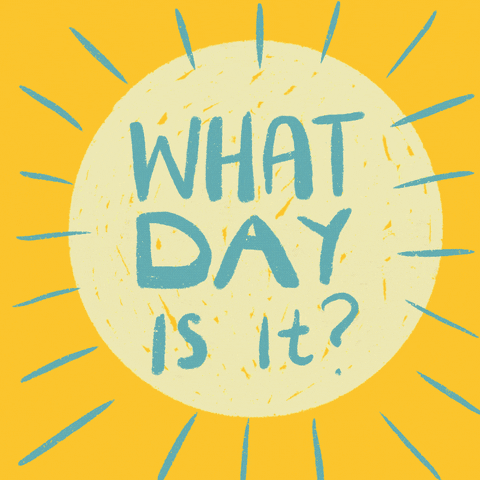 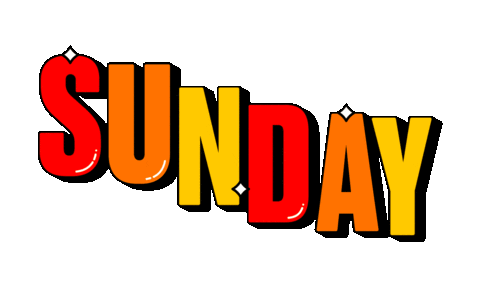 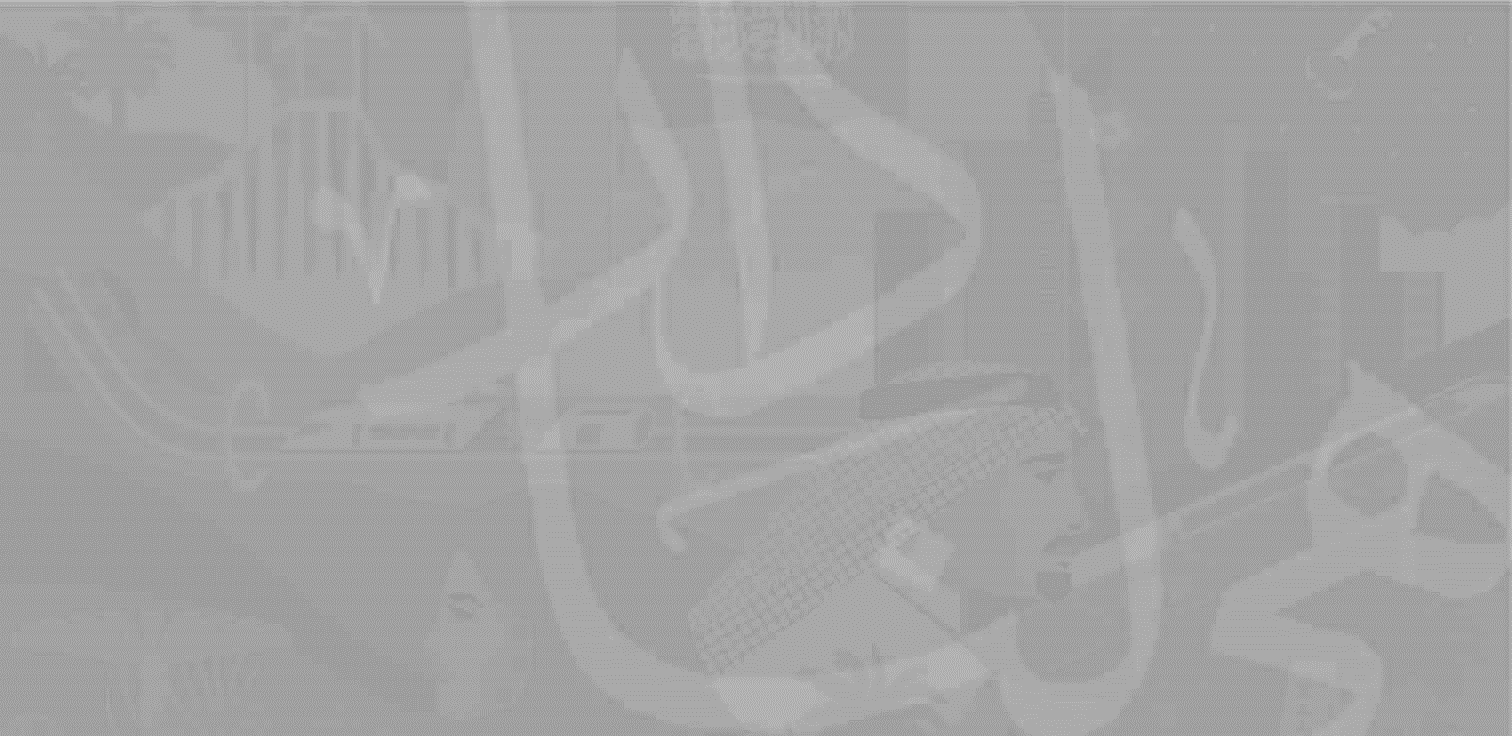 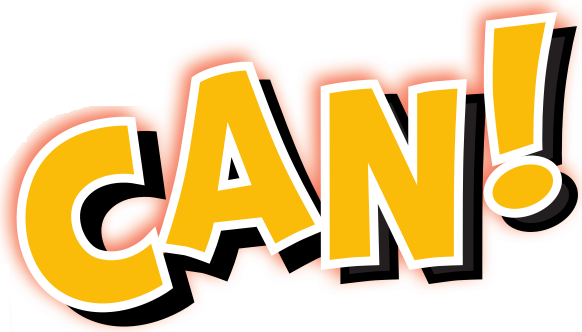 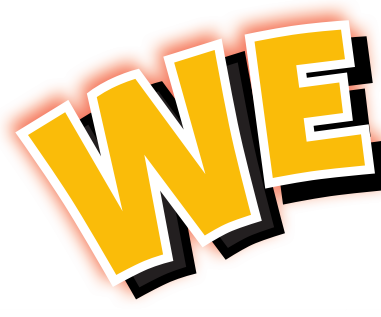 1
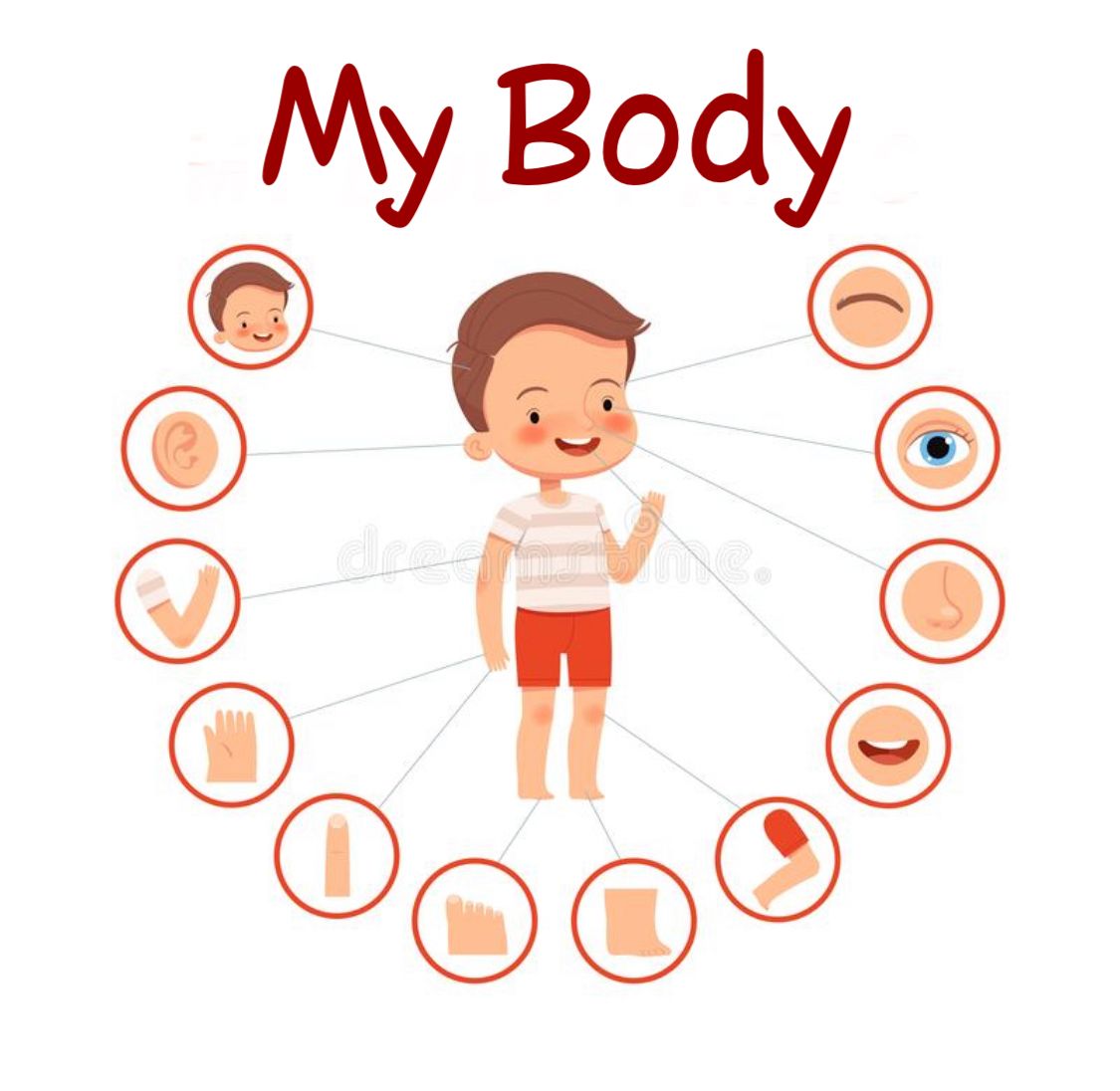 My Body
جسدي
Talk Time 
وقت التحدث
Open your book to pages 12-13
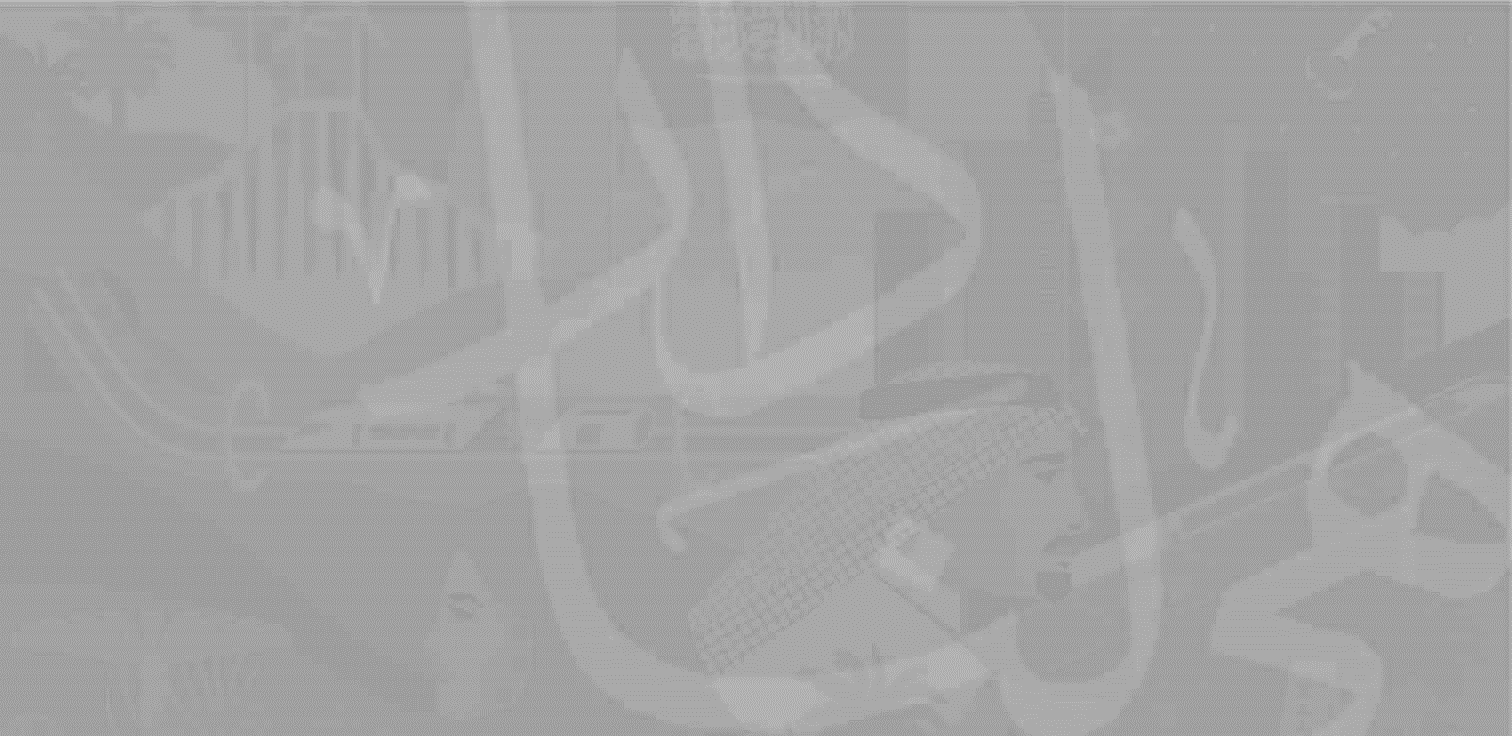 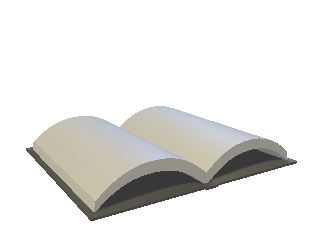 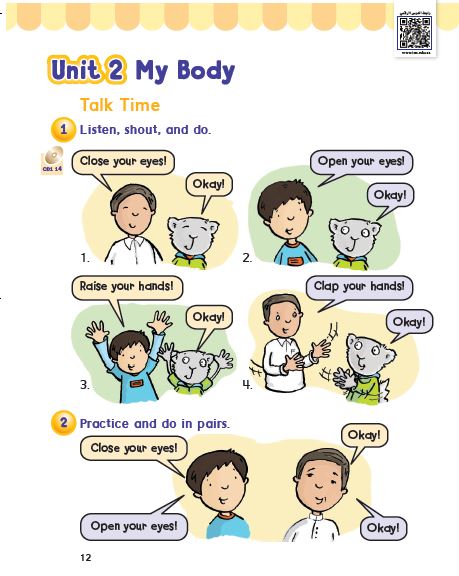 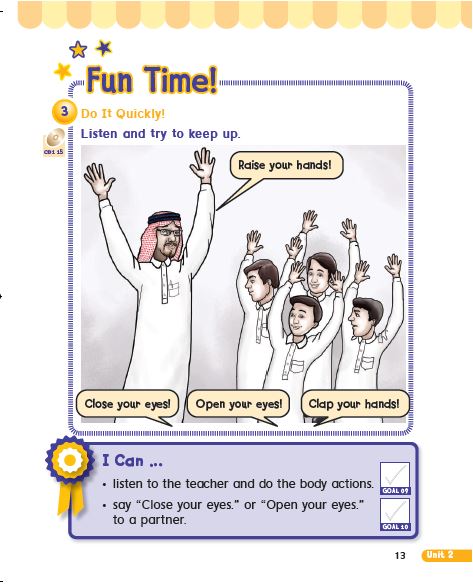 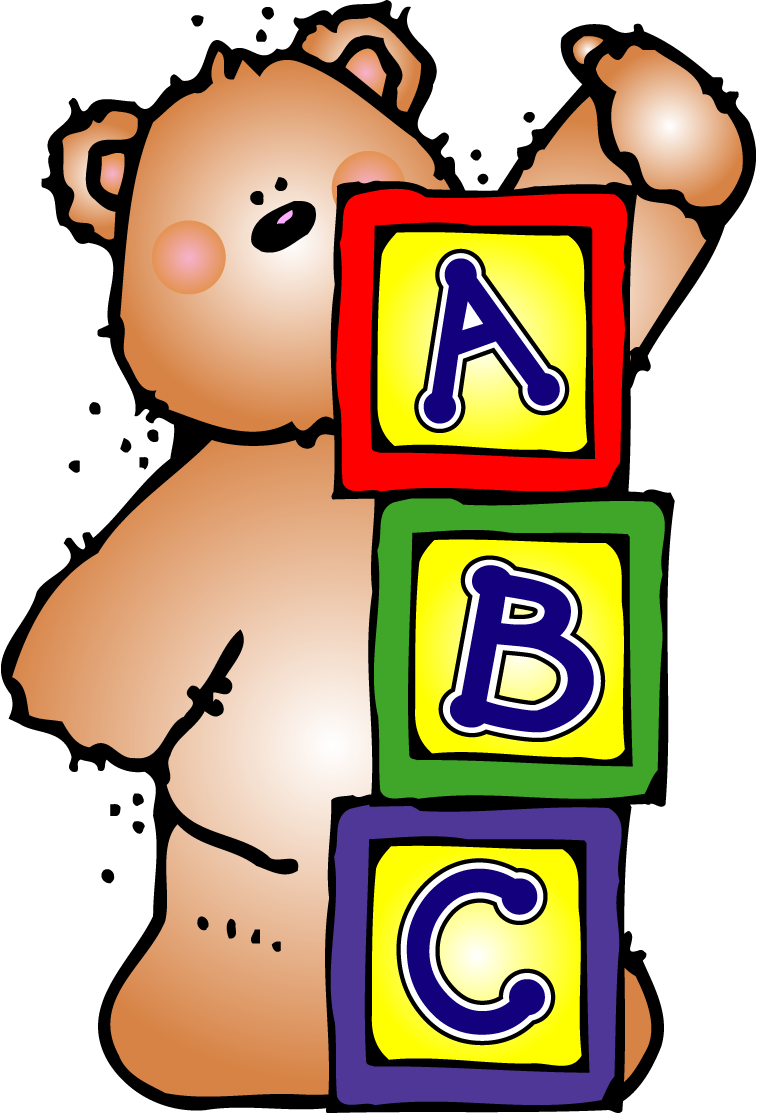 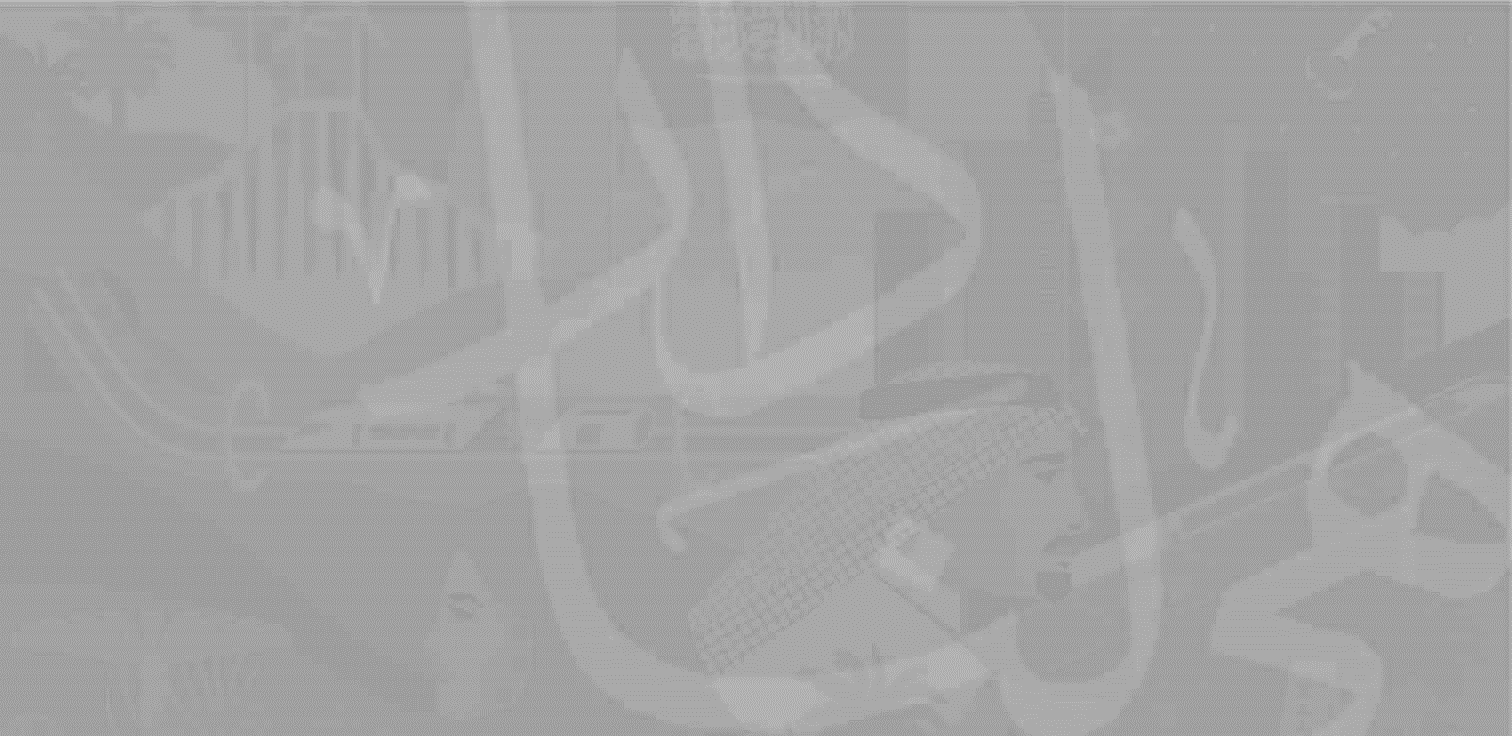 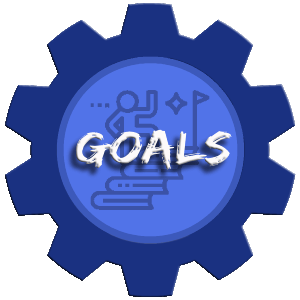 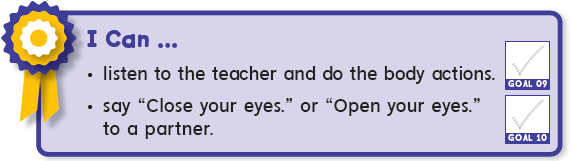 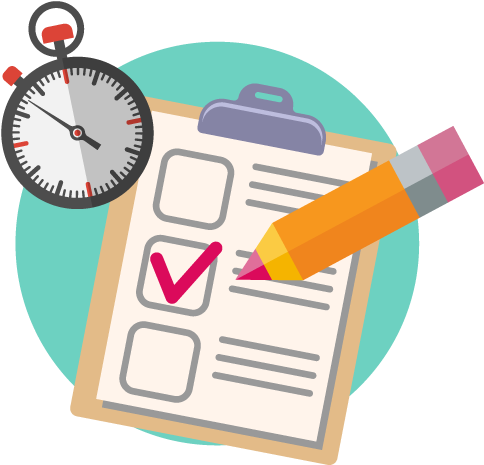 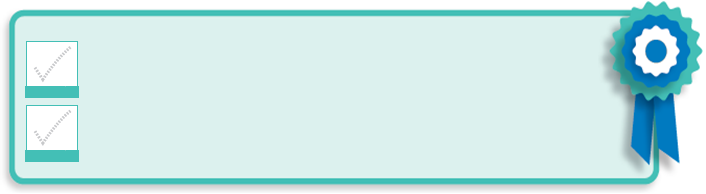 الهدف :
أن يستمع الطالب لمعلمه ويكرر الحركات
 
أن يطبق الطالب الحركات مع زميله
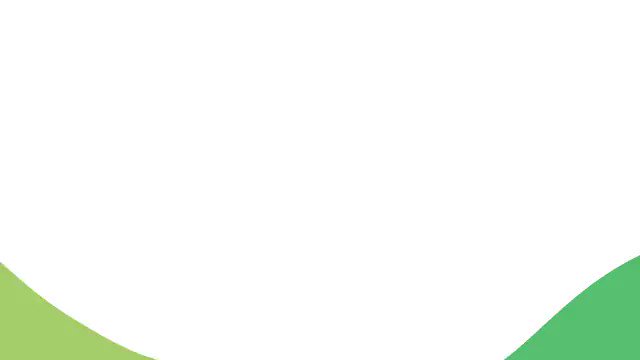 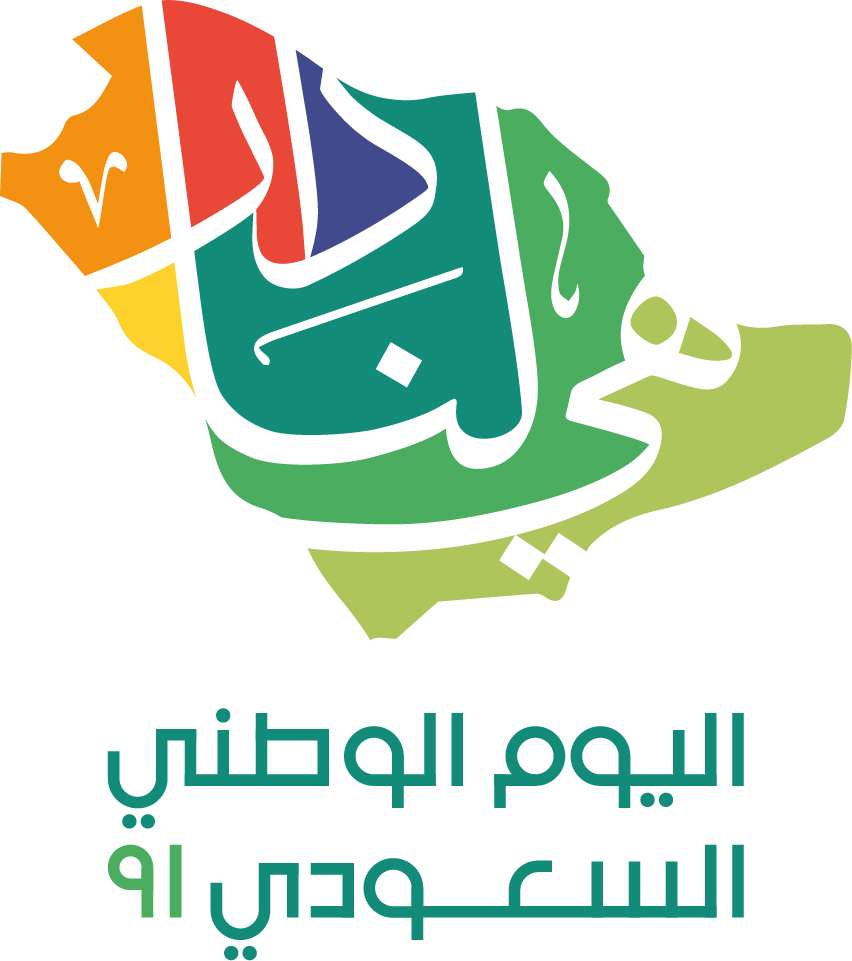 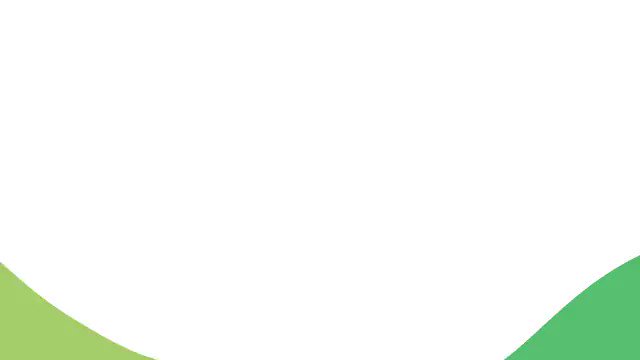 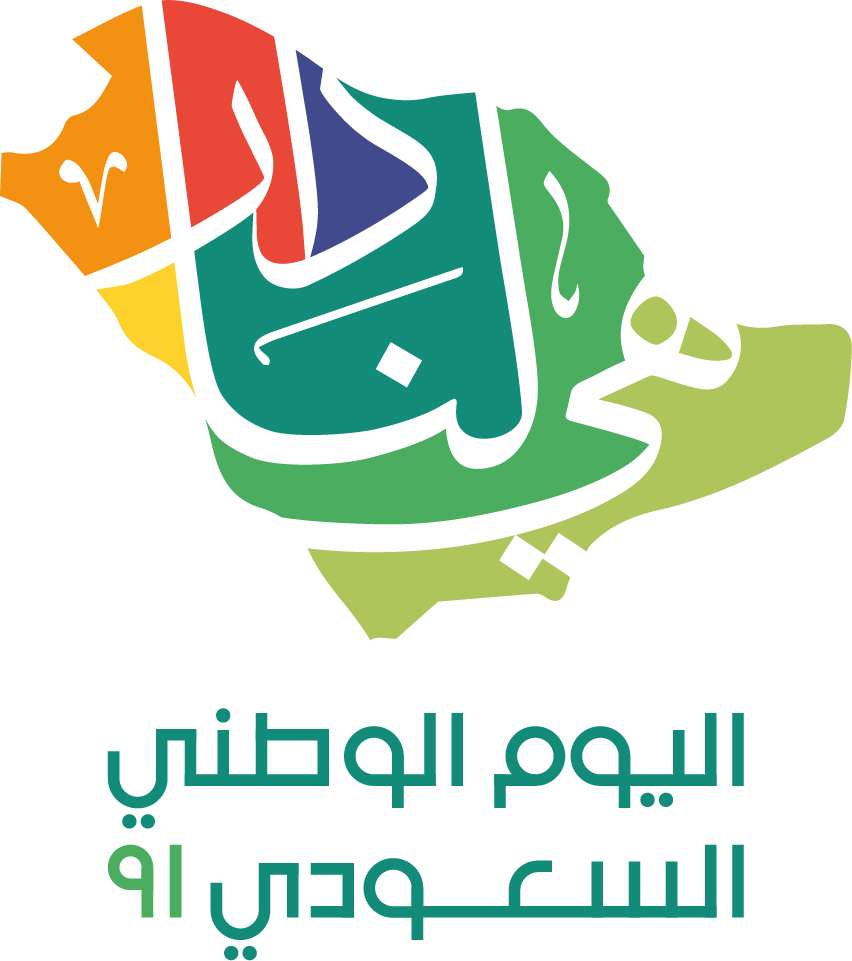 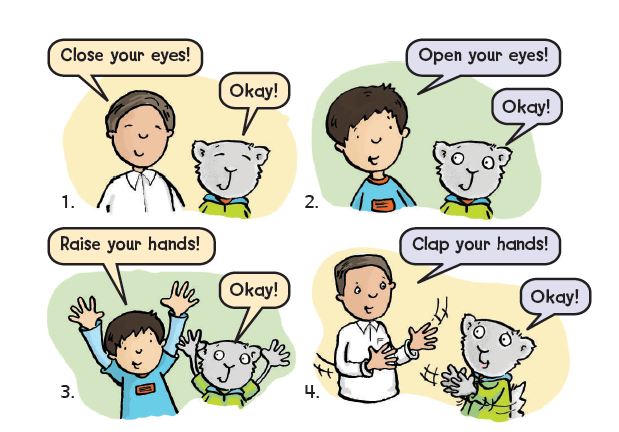 1
Listen shout and do.
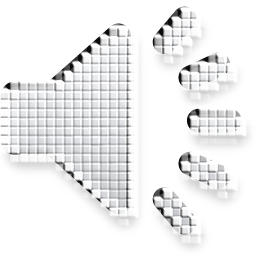 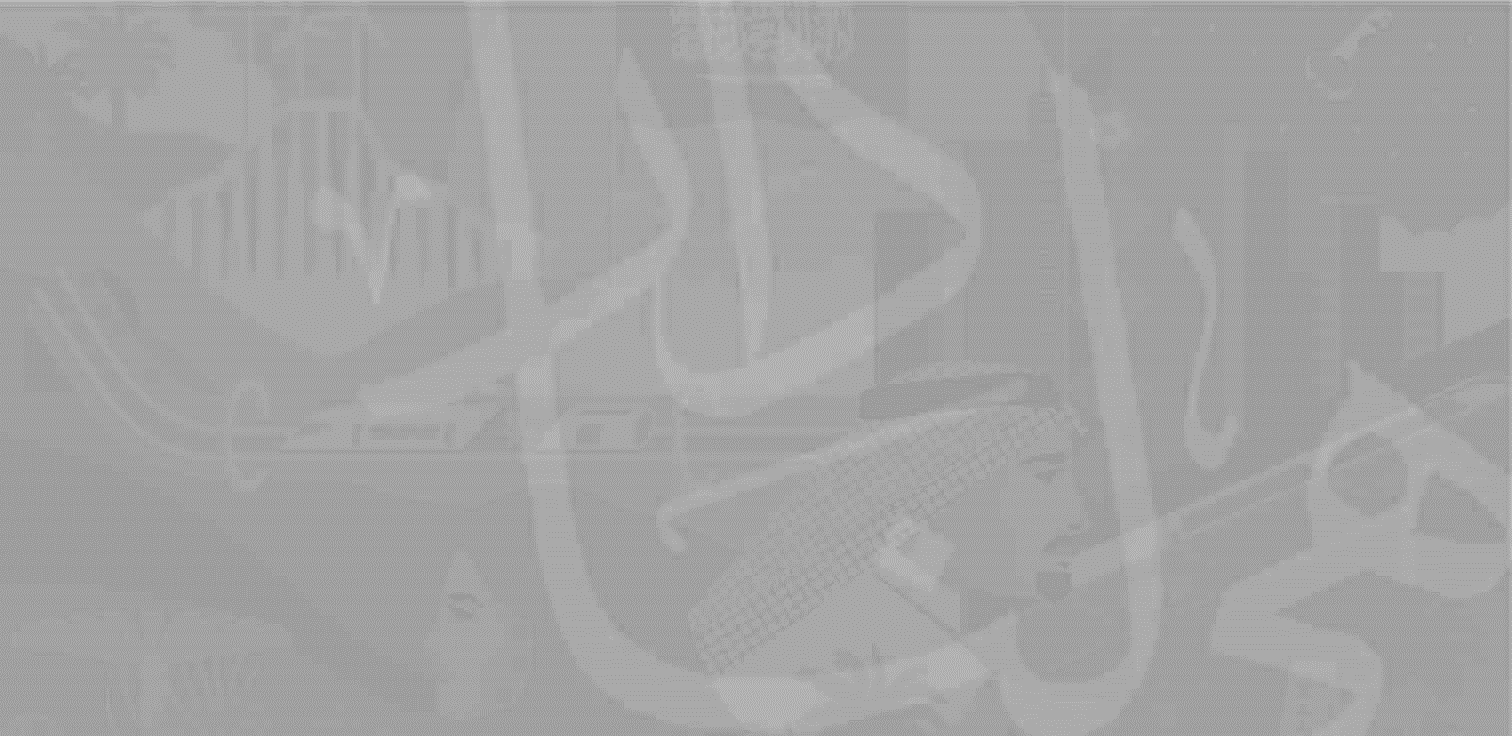 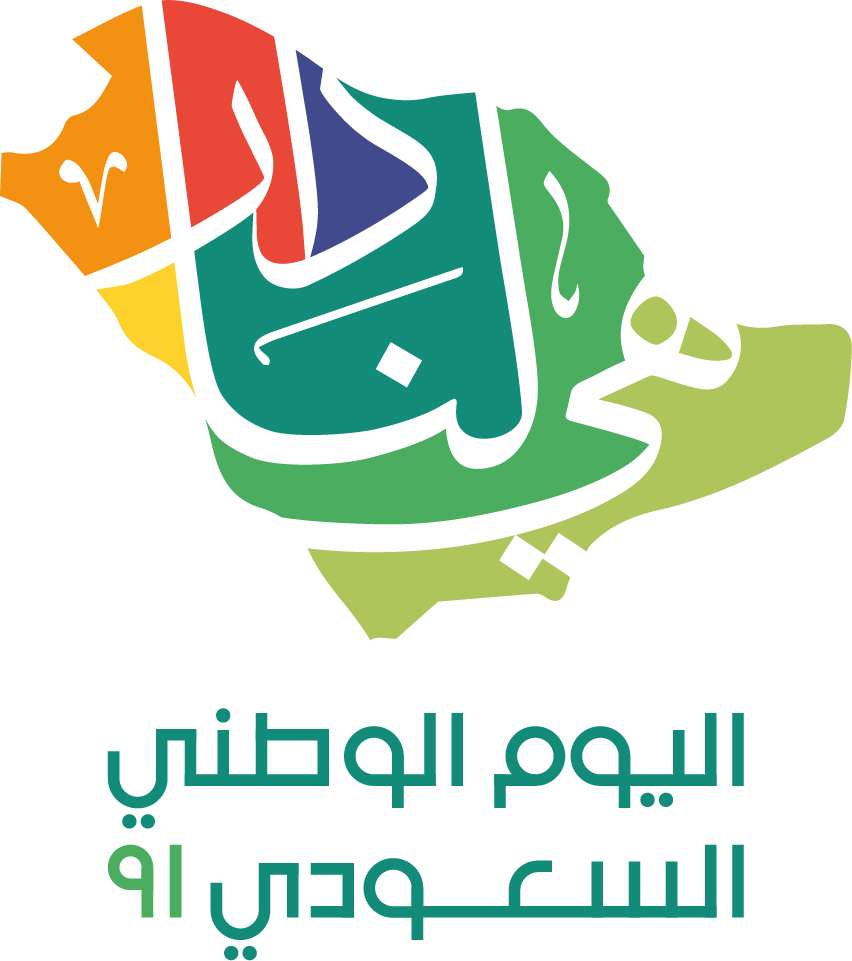 2
Practice and do in pairs.
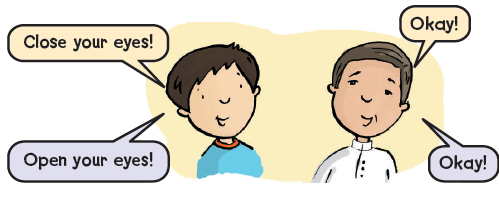 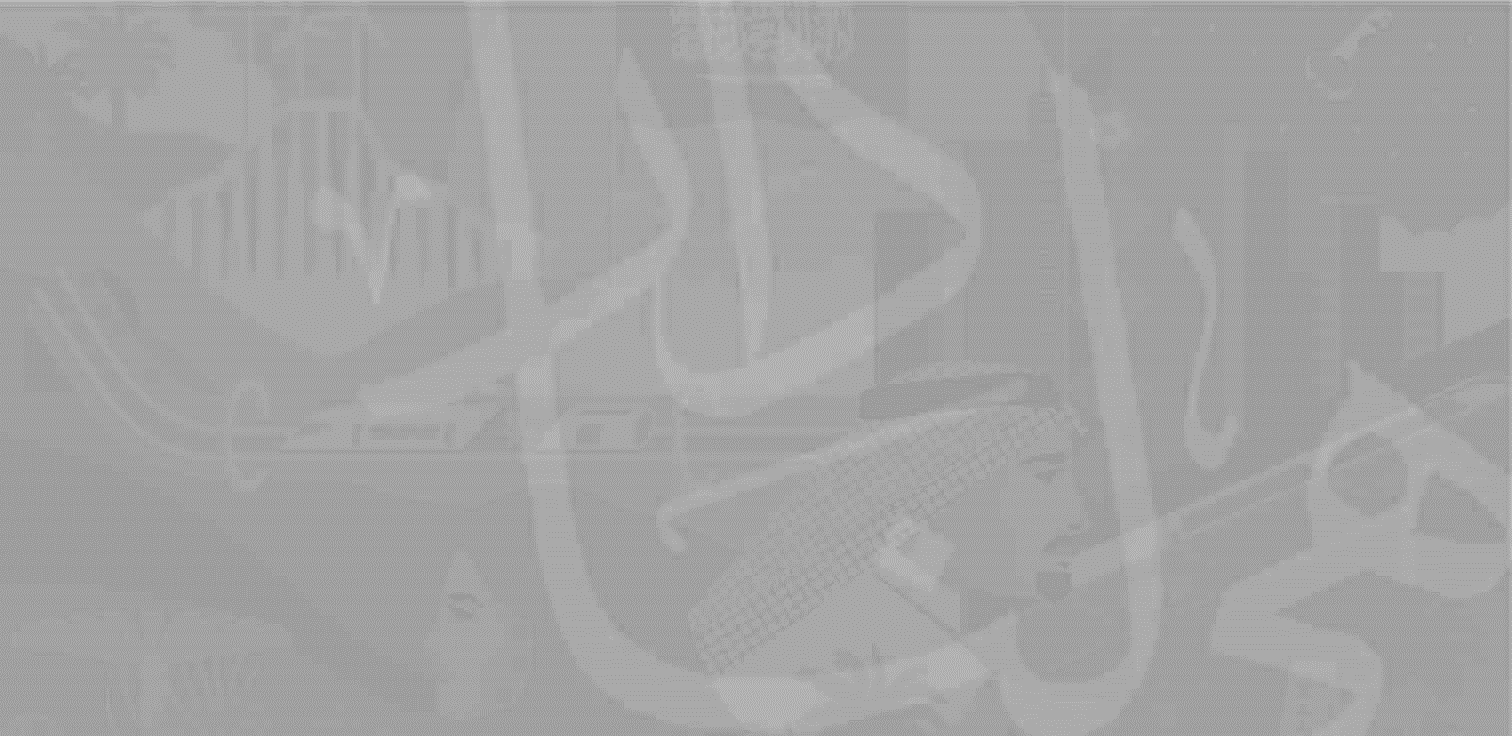 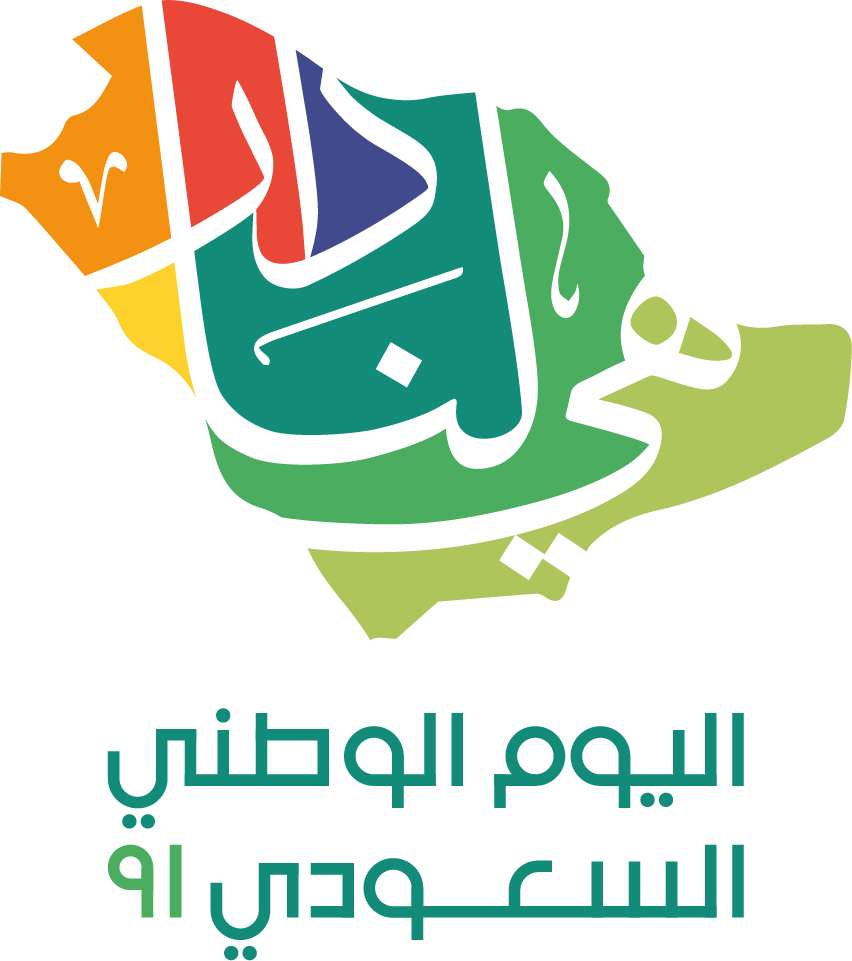 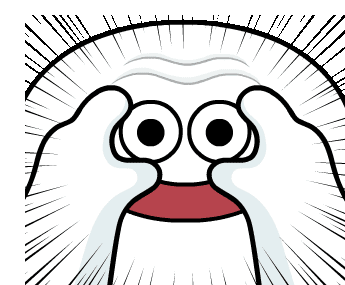 open
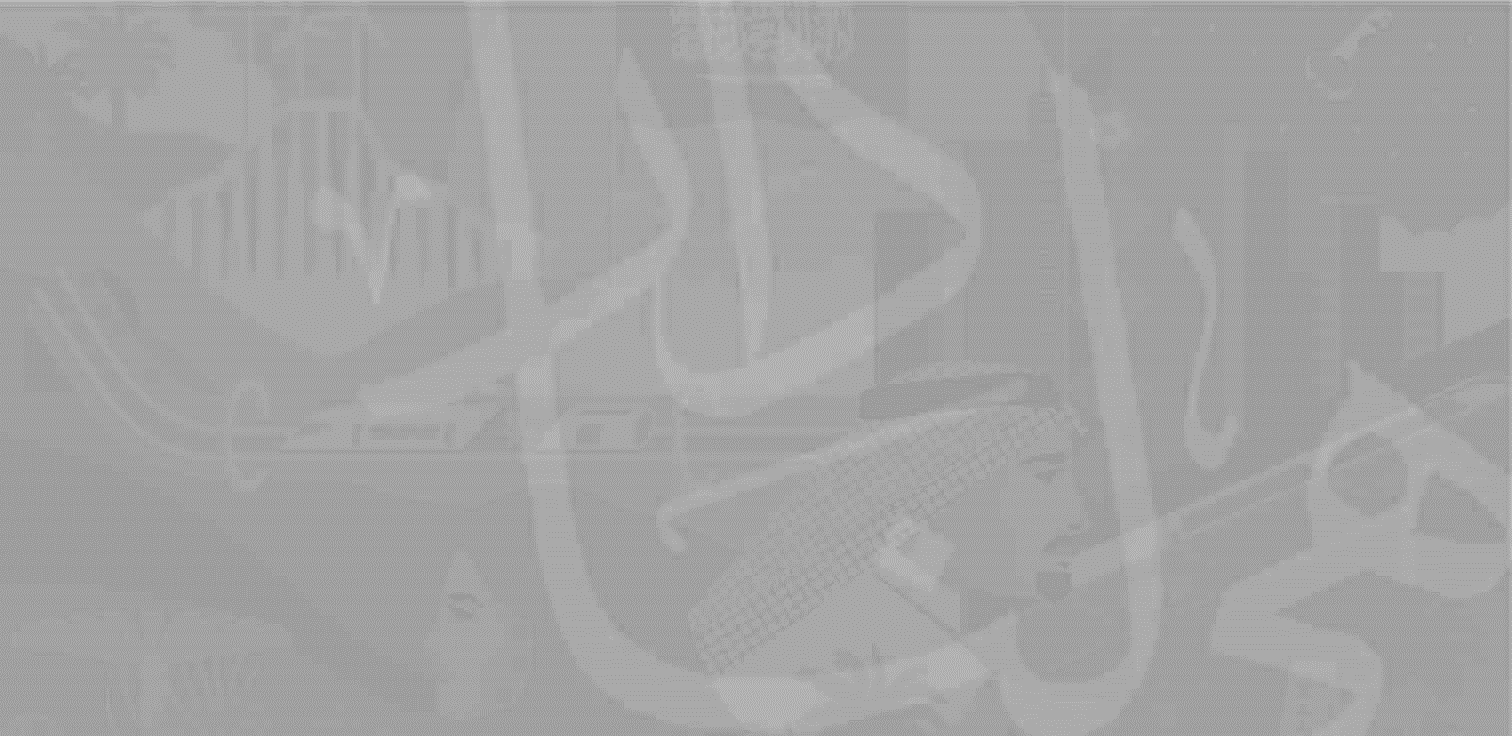 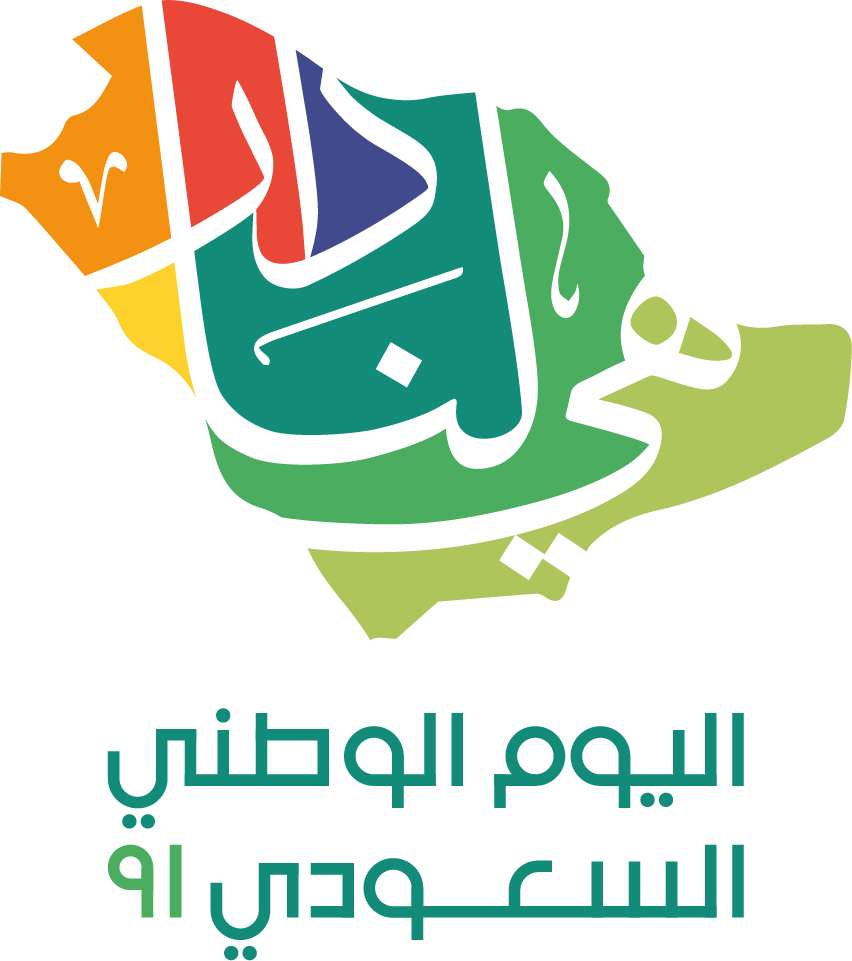 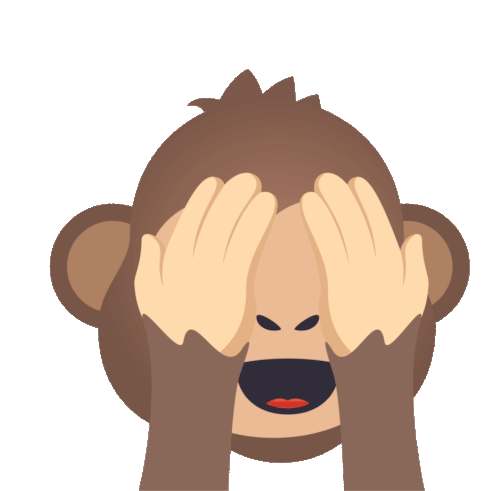 close
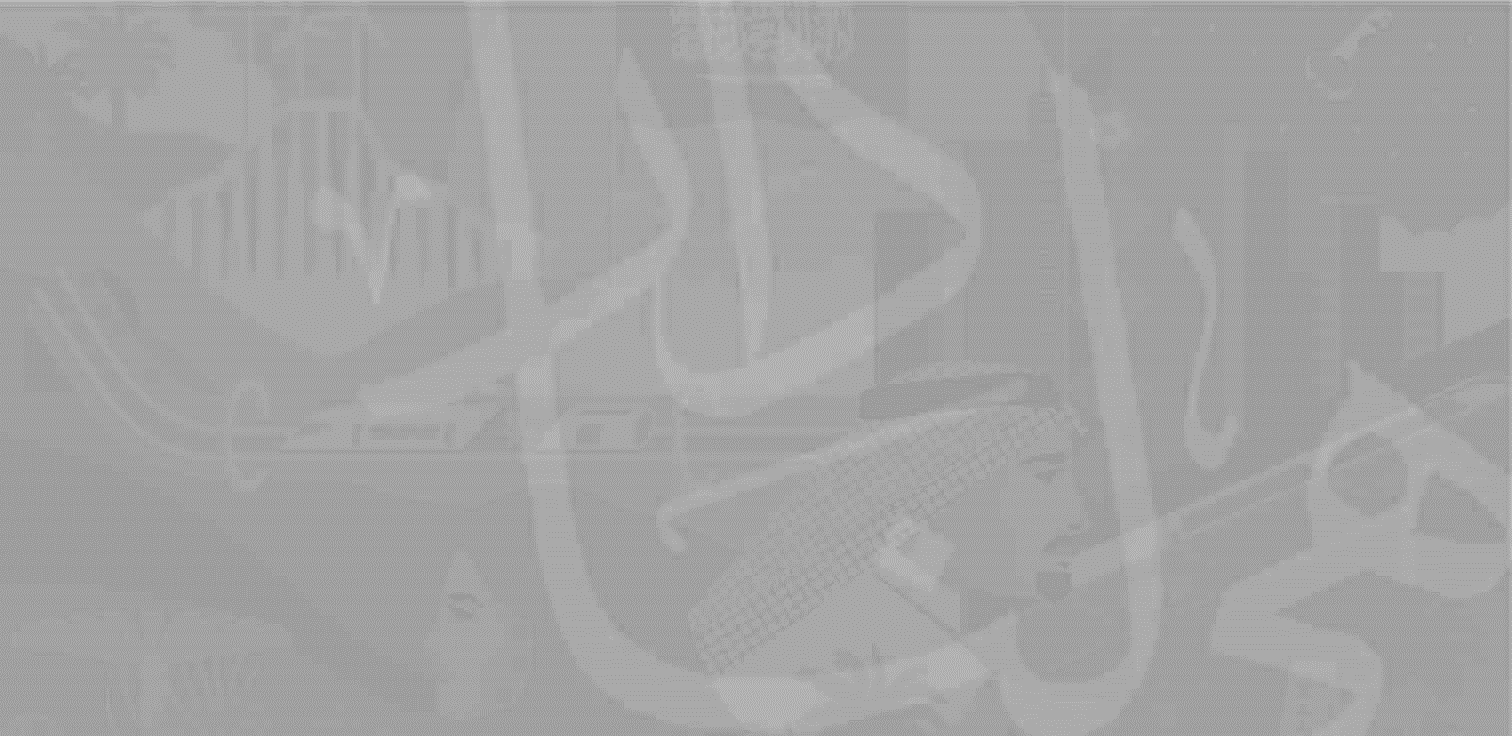 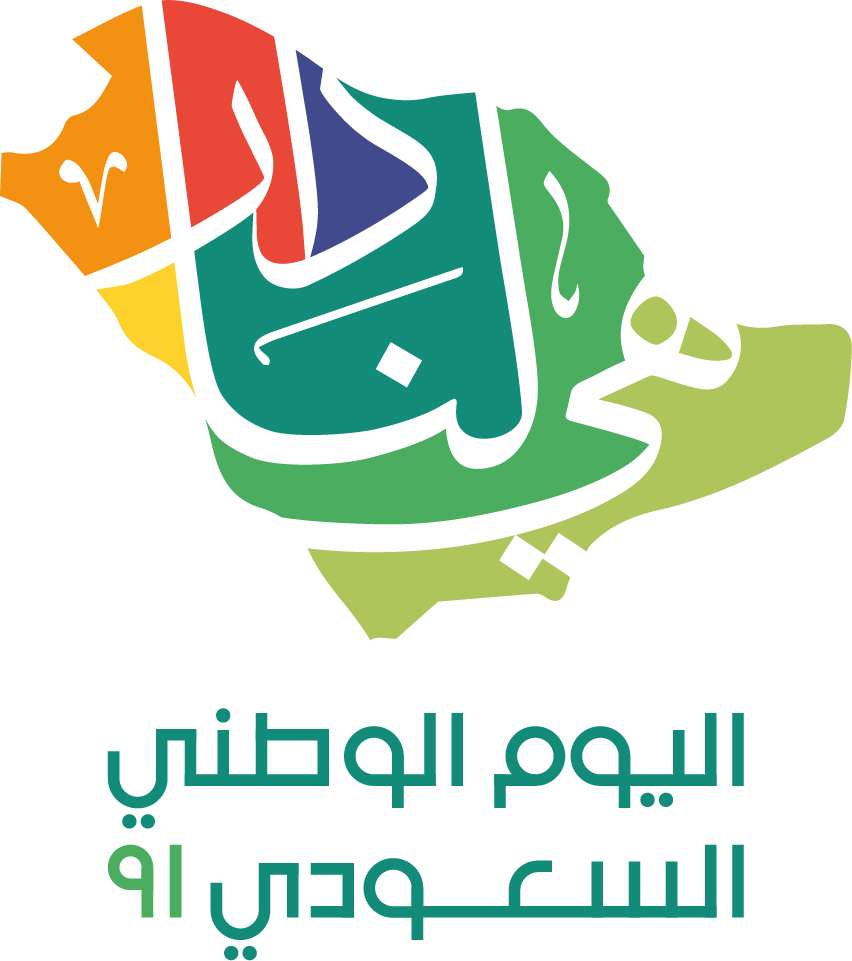 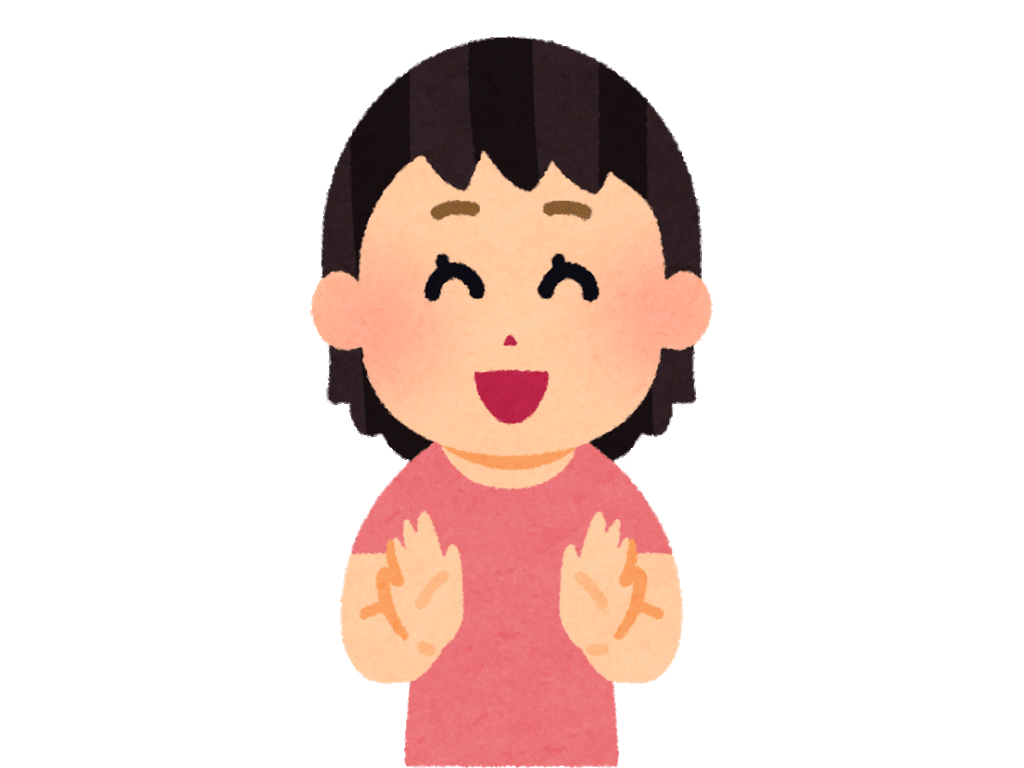 clap
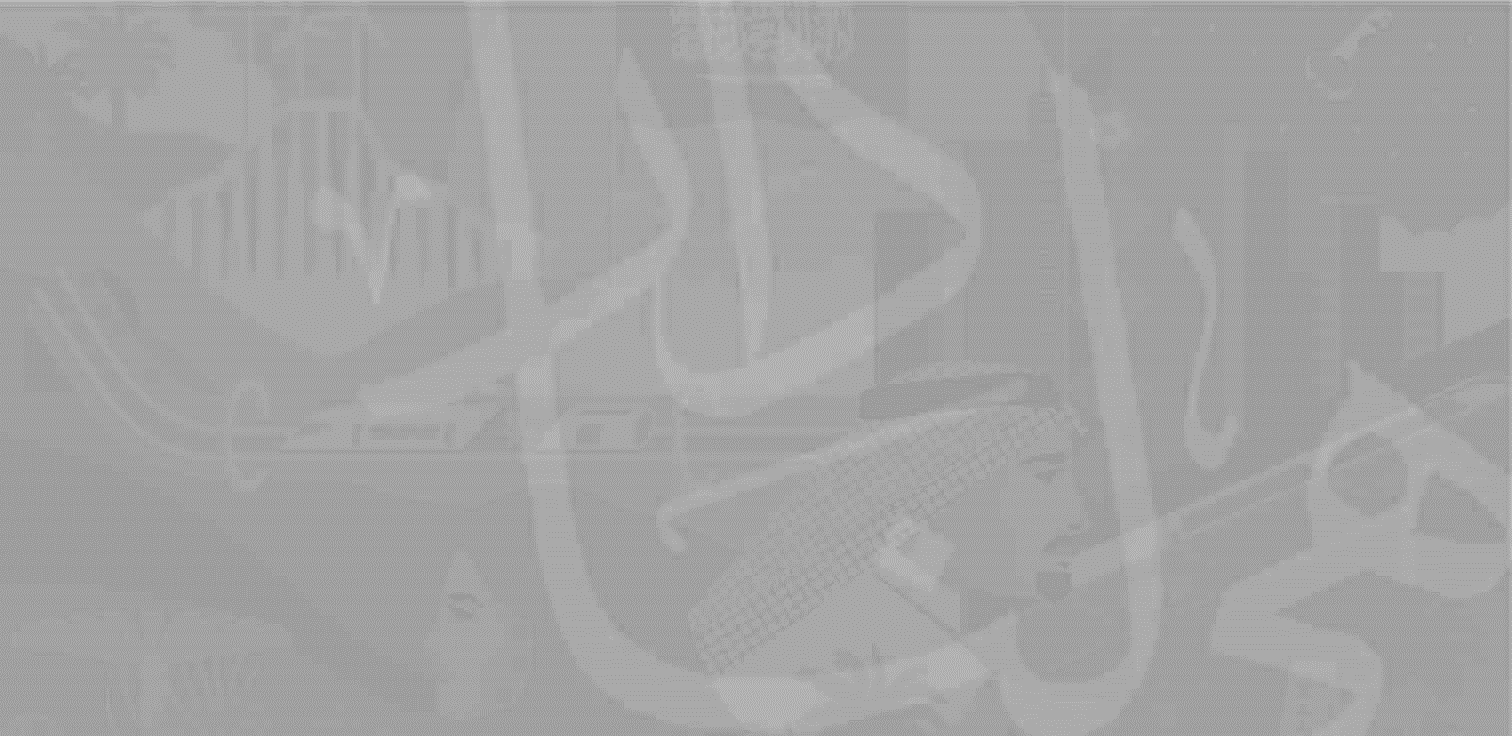 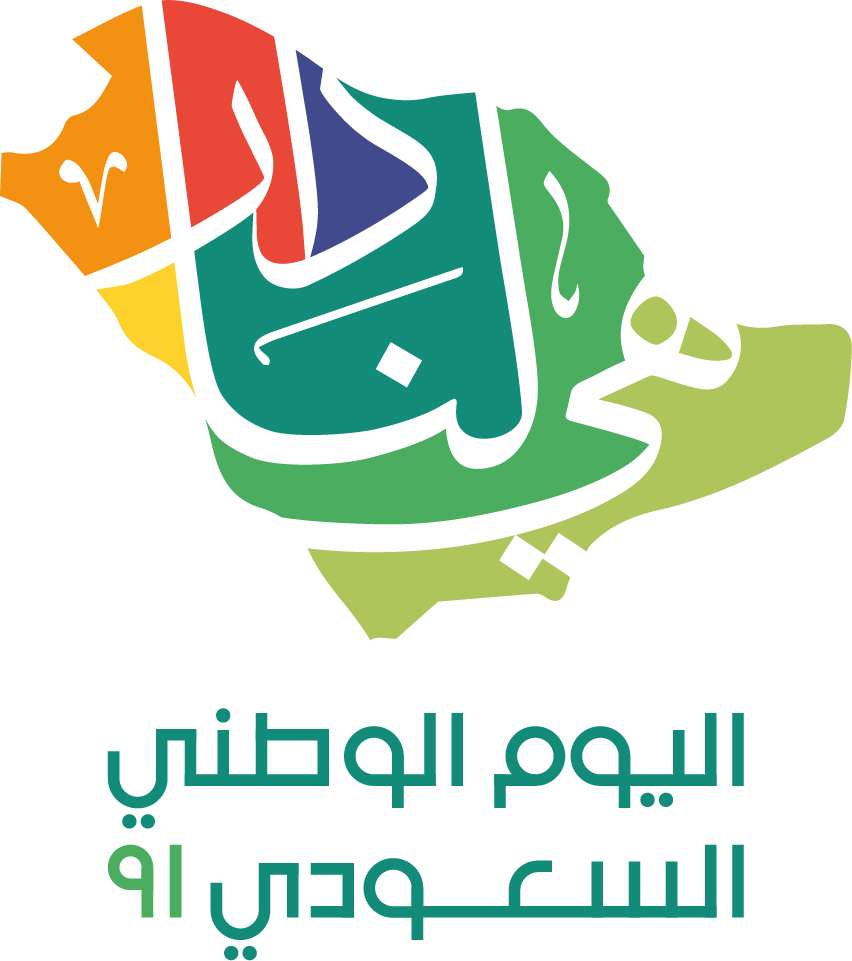 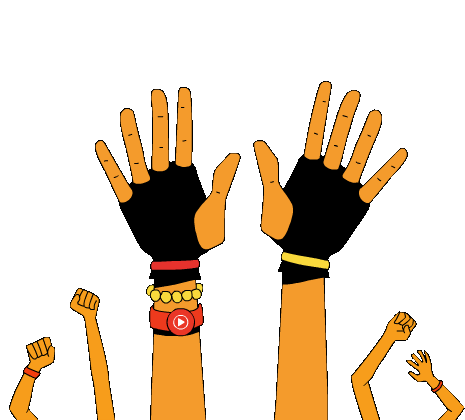 raise
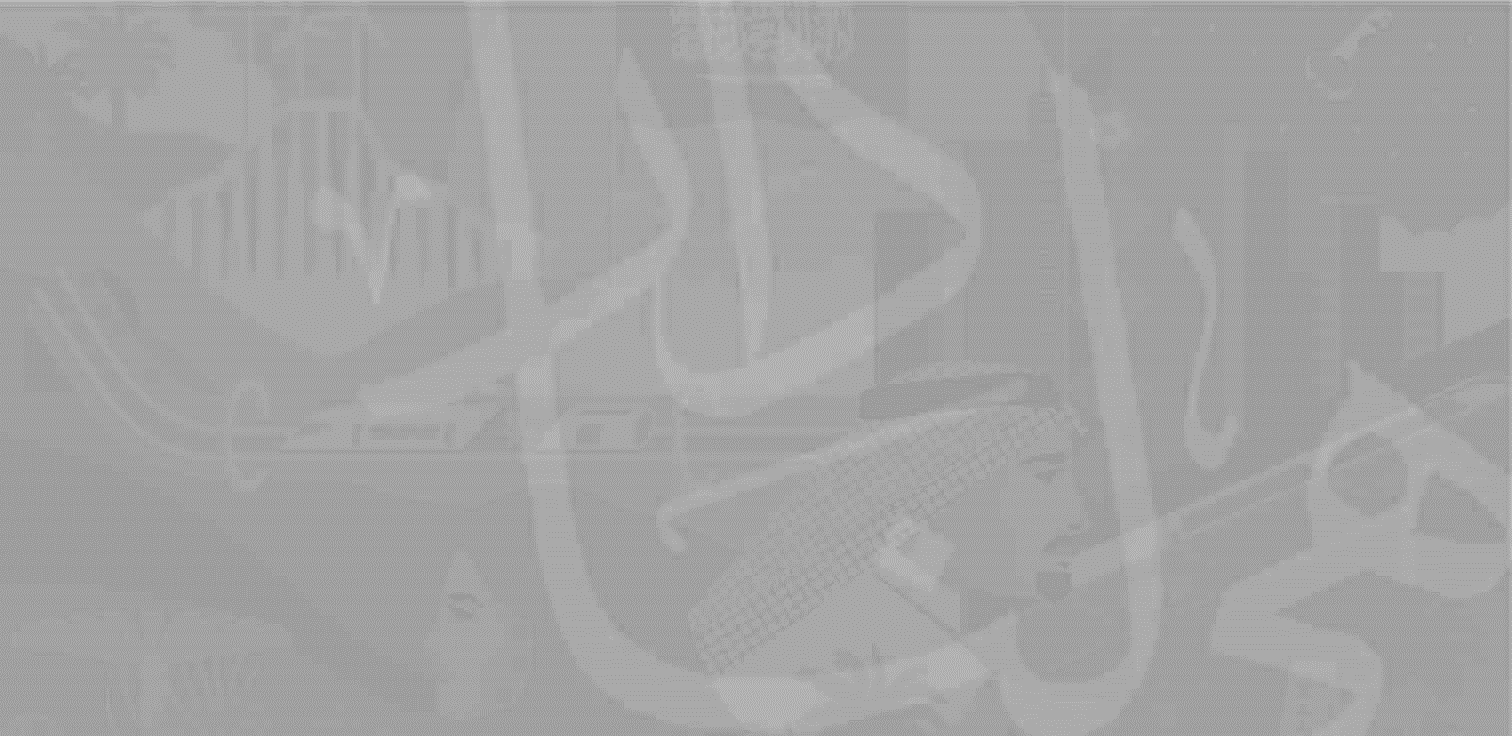 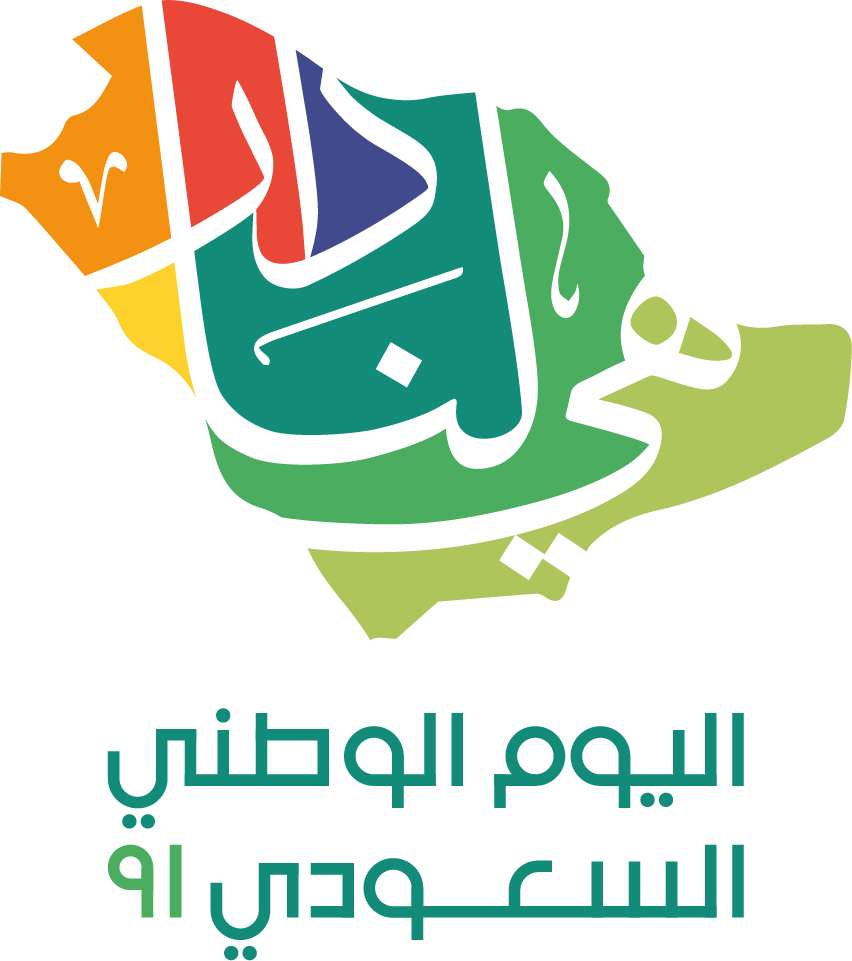 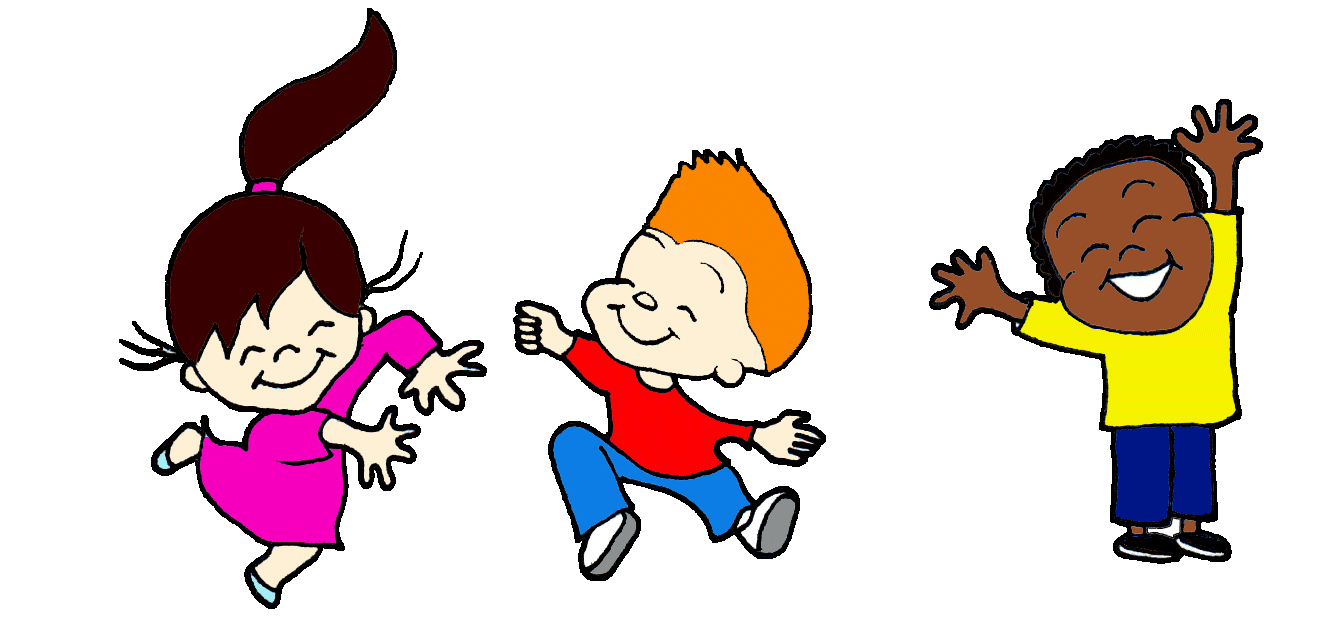 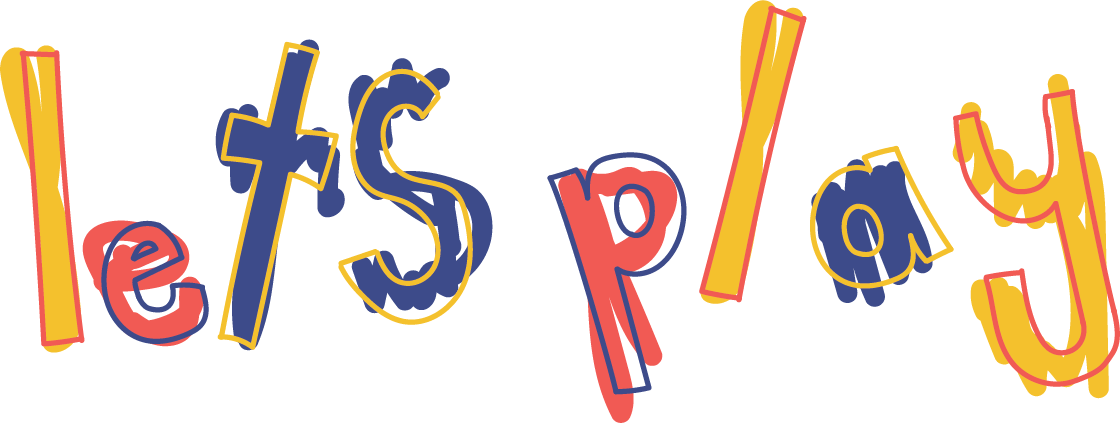 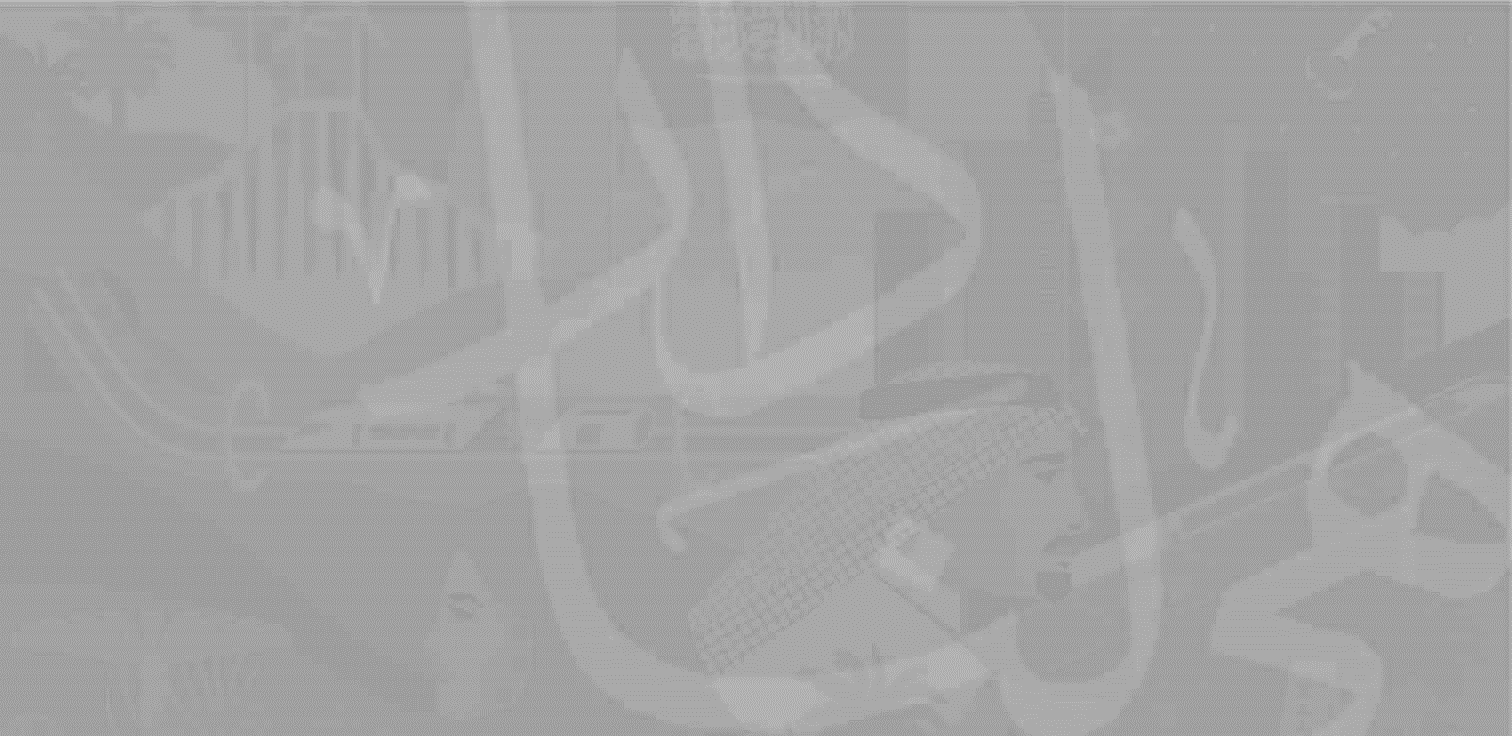 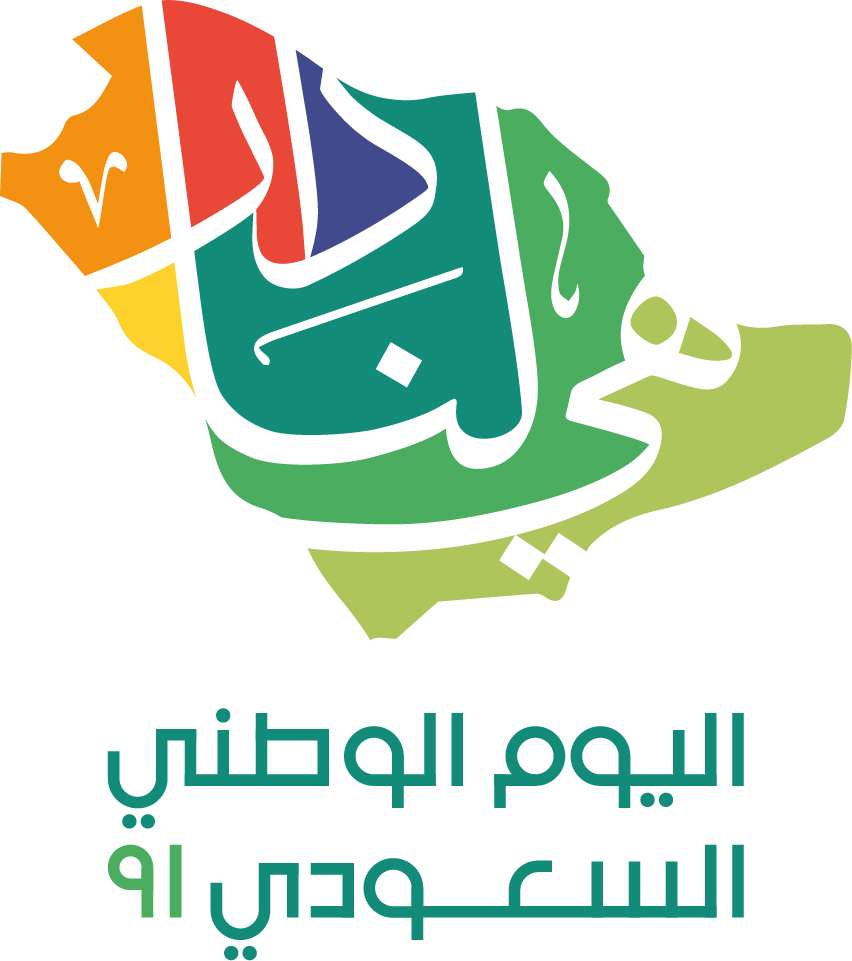 Choose:
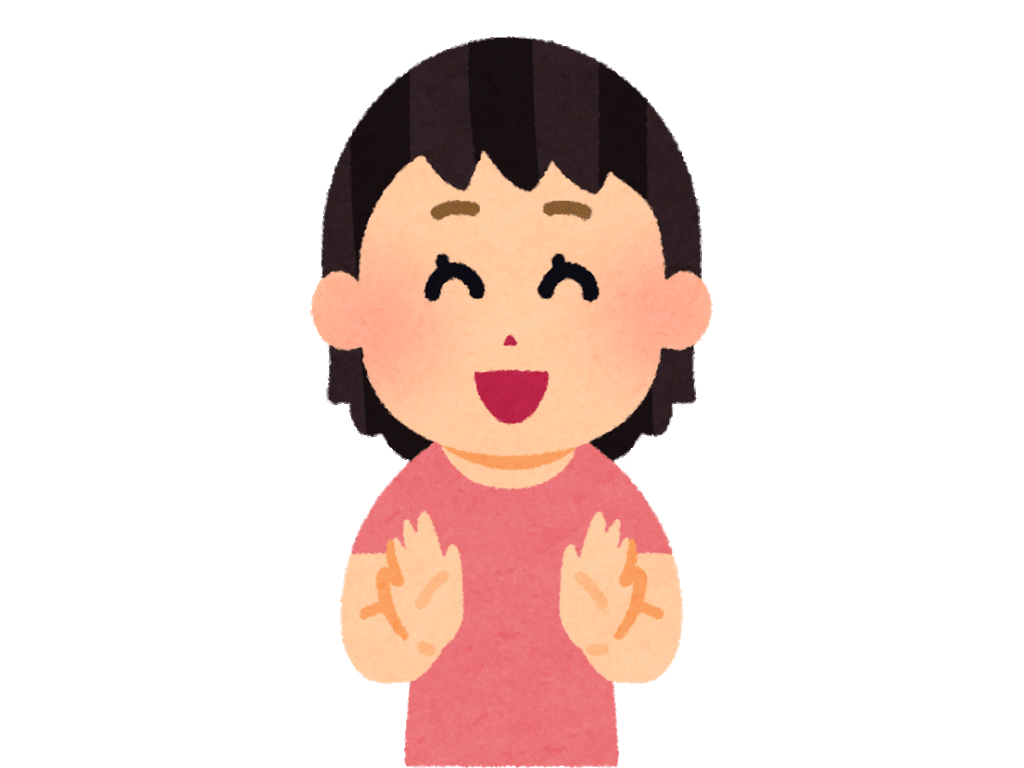 A- Close your eyes
B- Raise your hand.
C- Open your eyes.
D-Clap your hands.
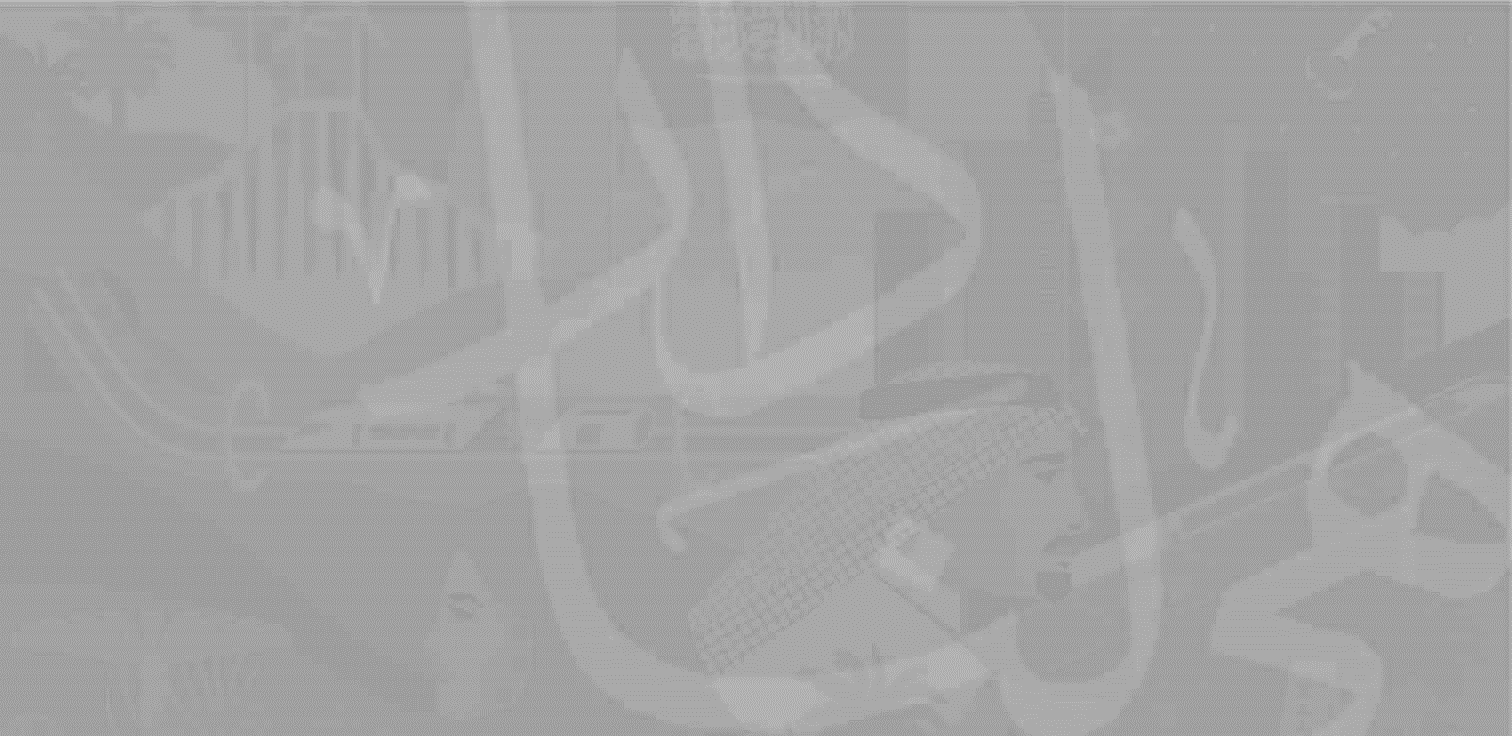 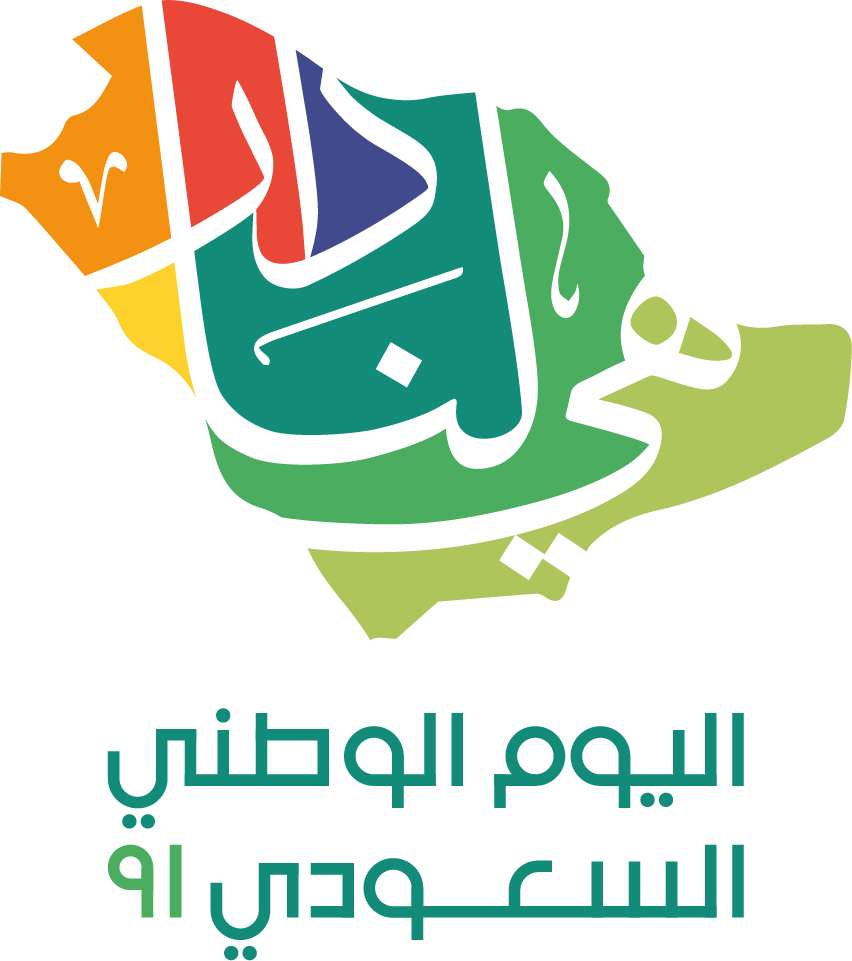 Choose:
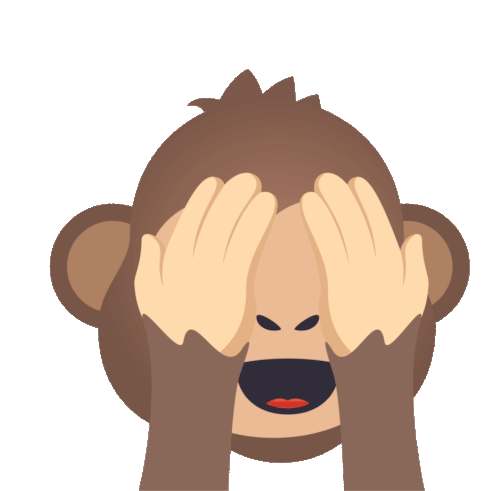 A- Close your eyes
B- Raise your hand.
C- Open your eyes.
D- Clap your hands.
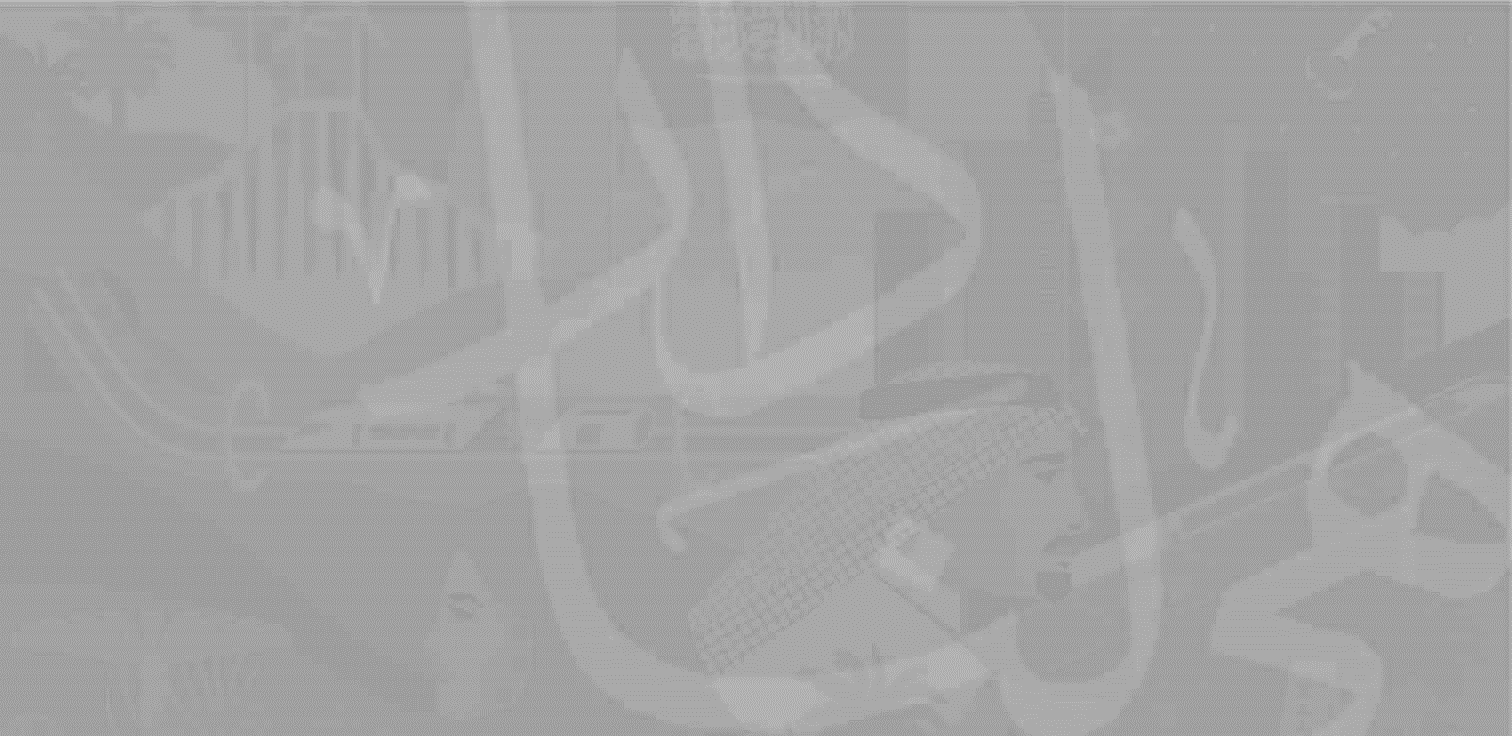 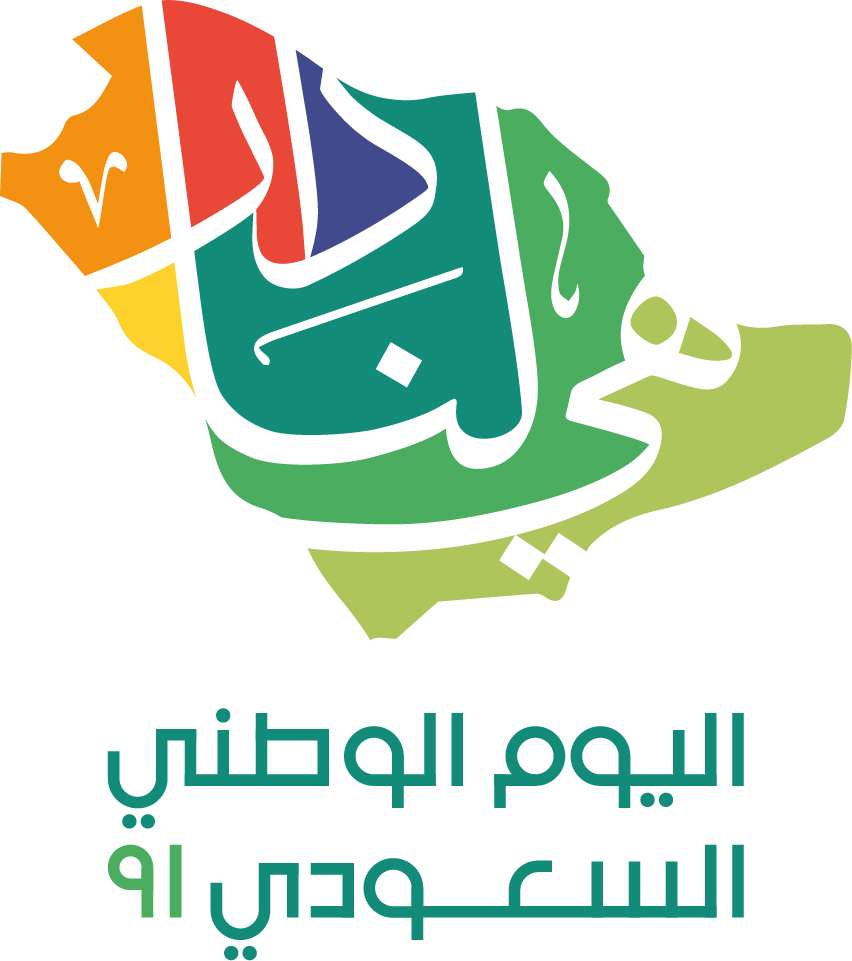 Choose:
A- Close your eyes
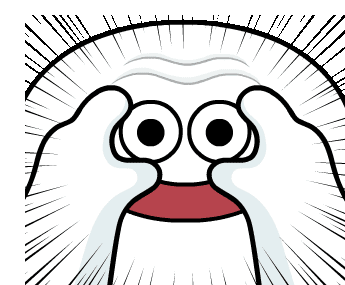 B- Raise your hand.
C- Open your eyes.
D- Clap your hands.
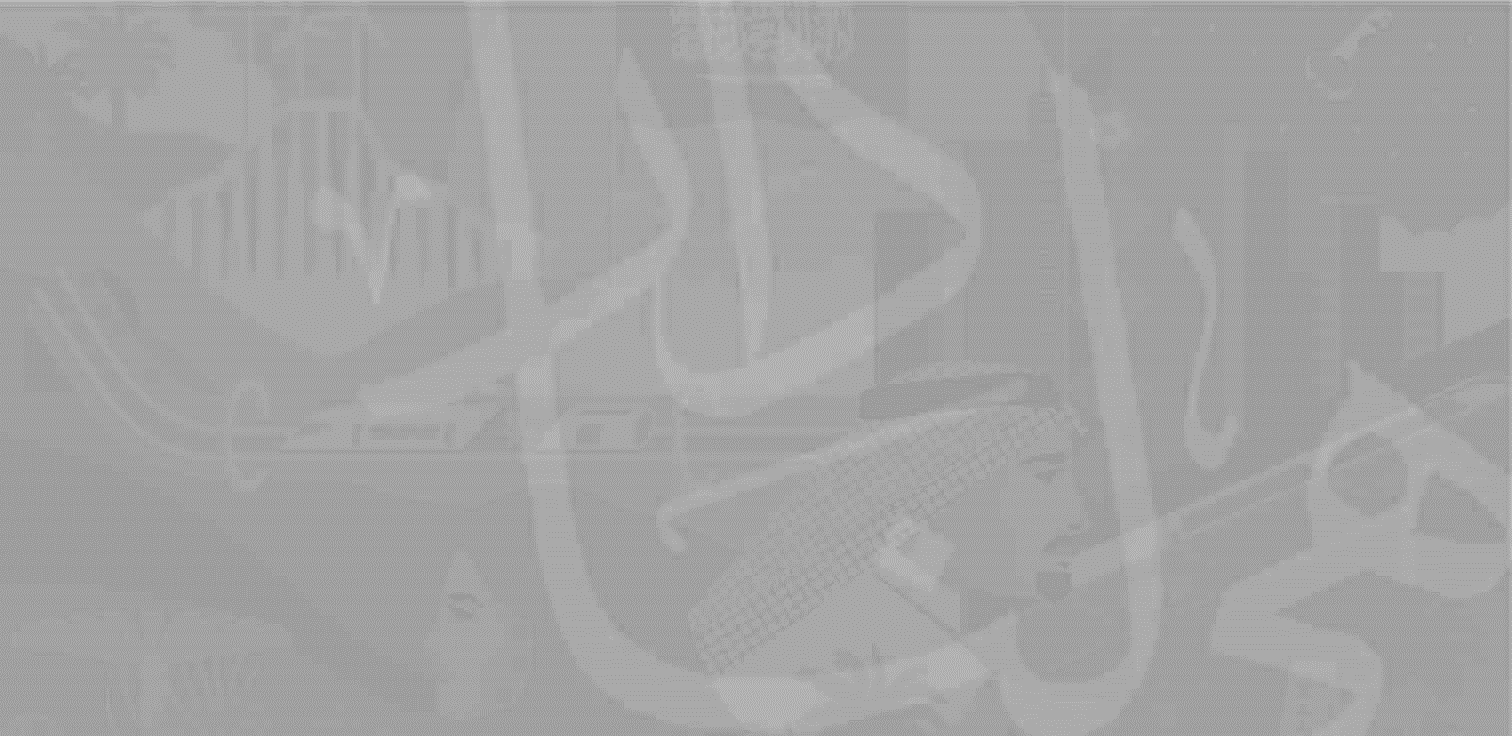 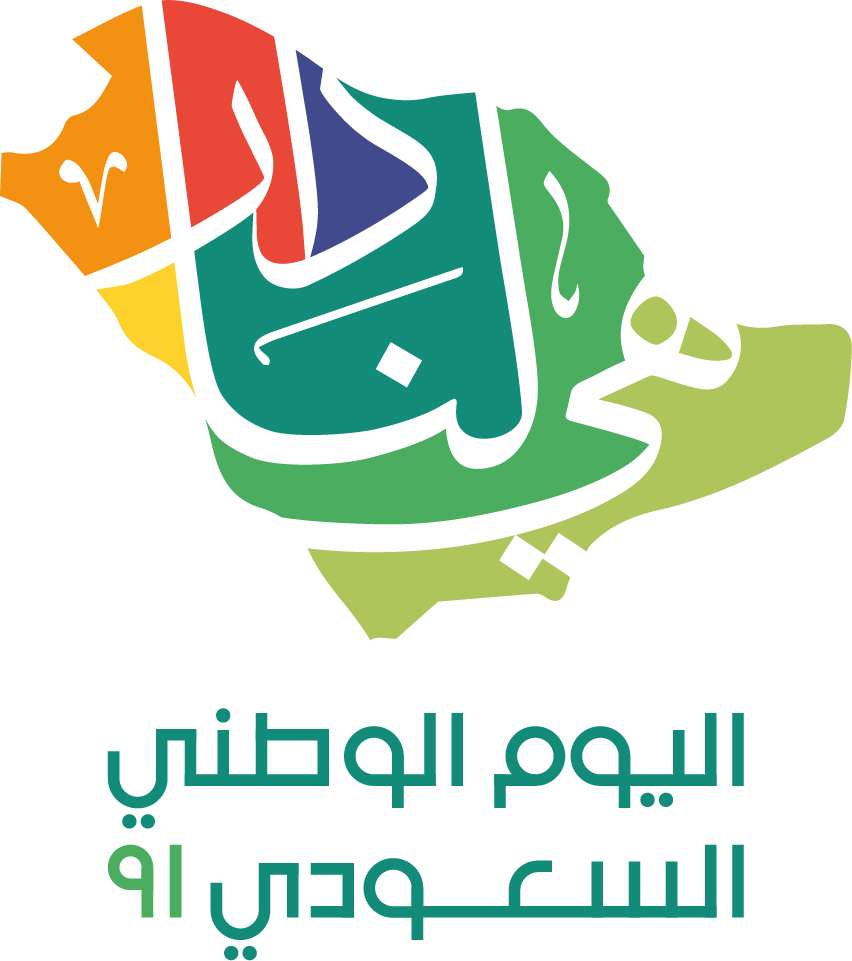 Choose:
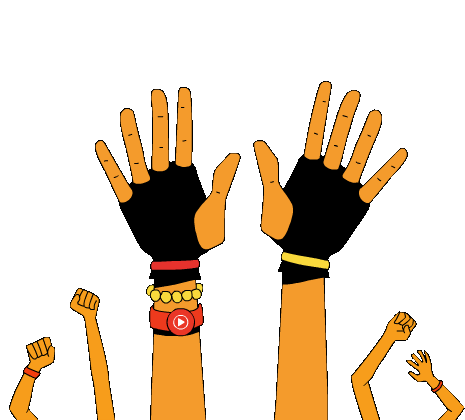 A- Close your eyes
B- Raise your hand.
C- Open your eyes.
D- Clap your hands.
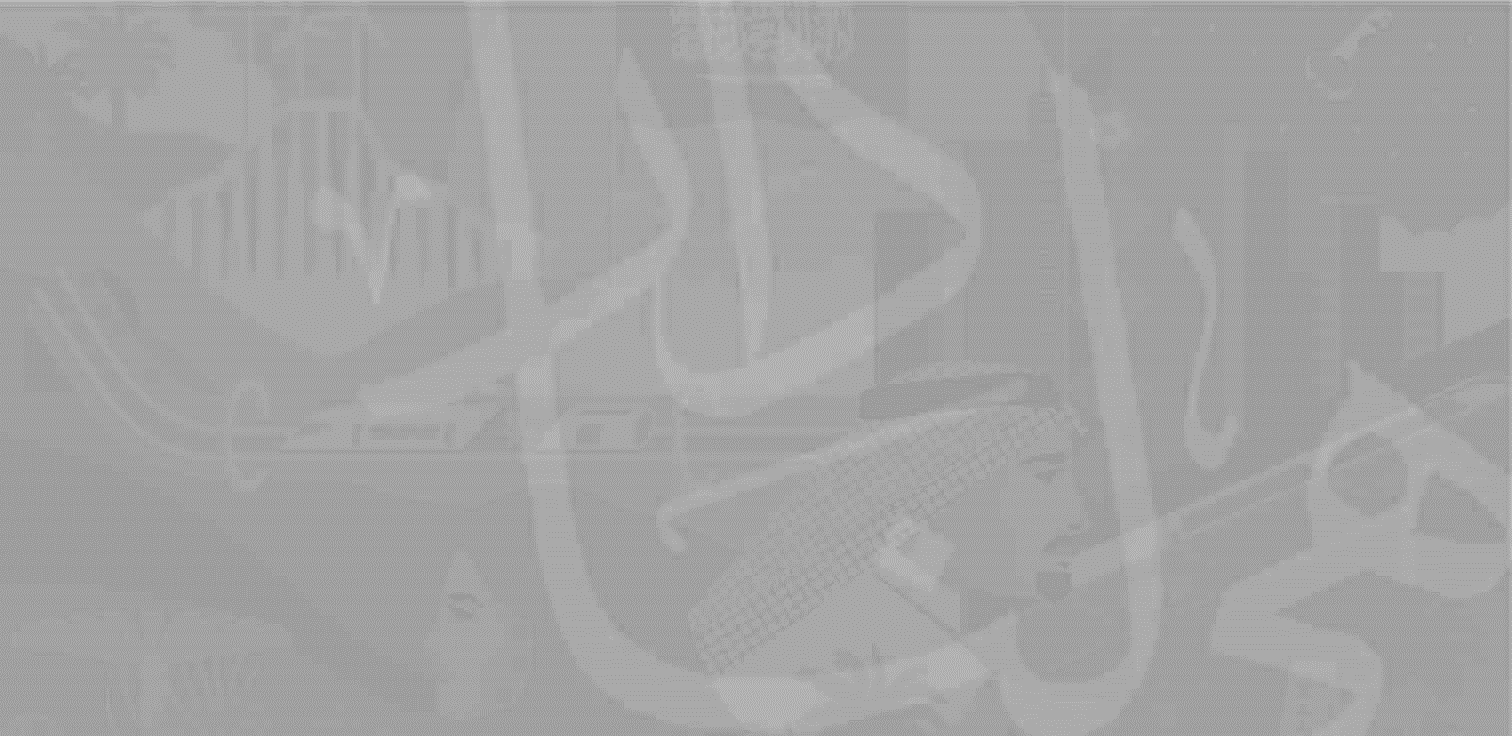 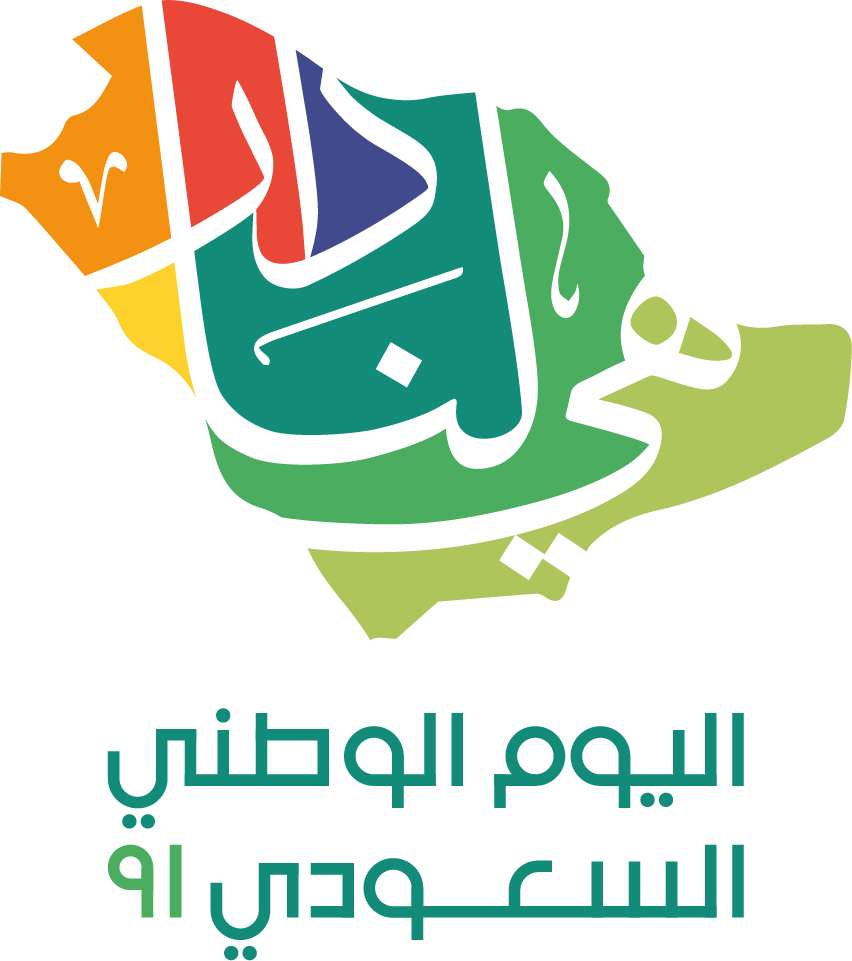 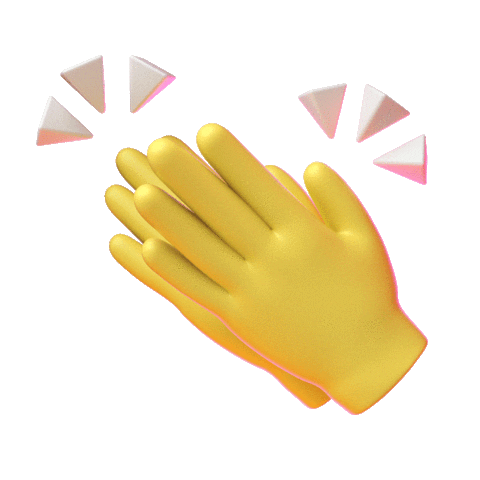 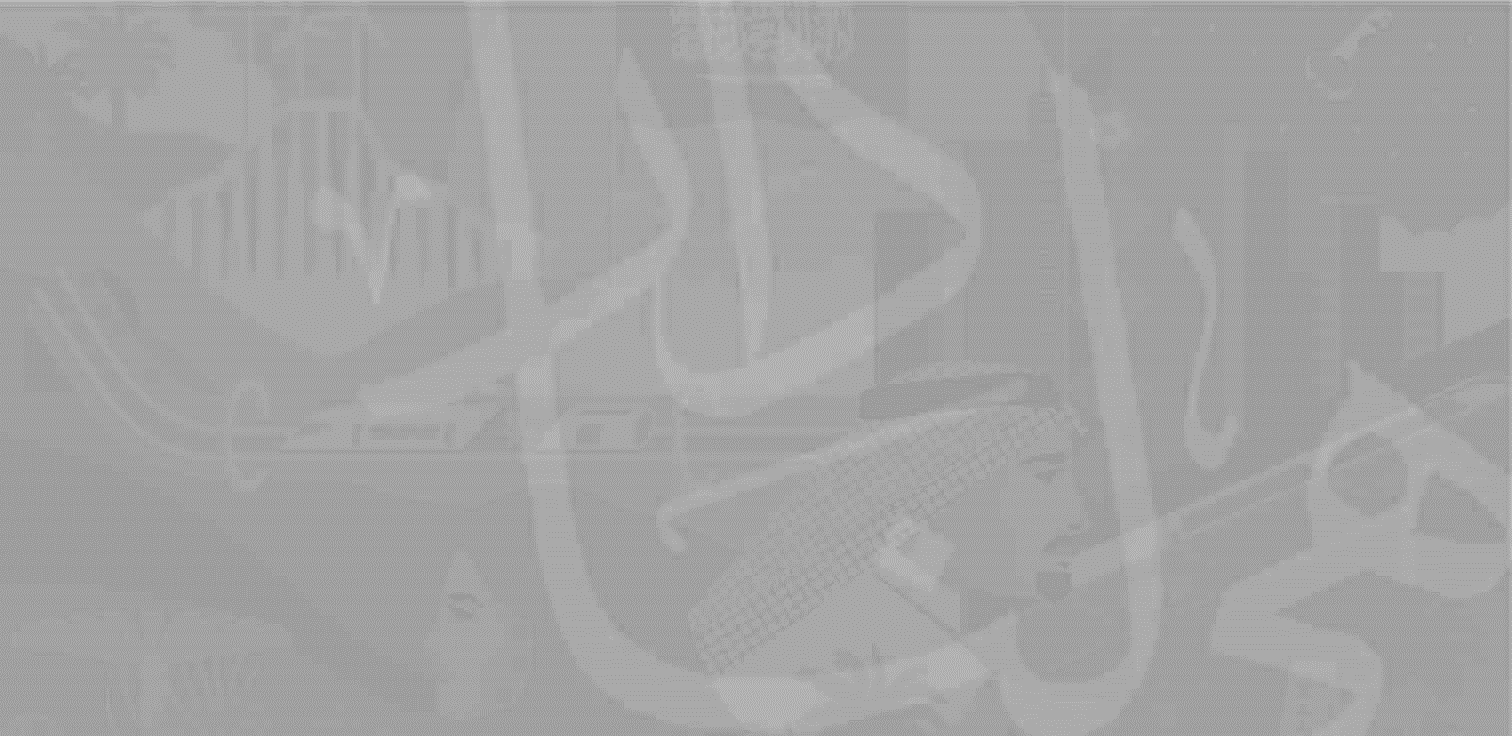 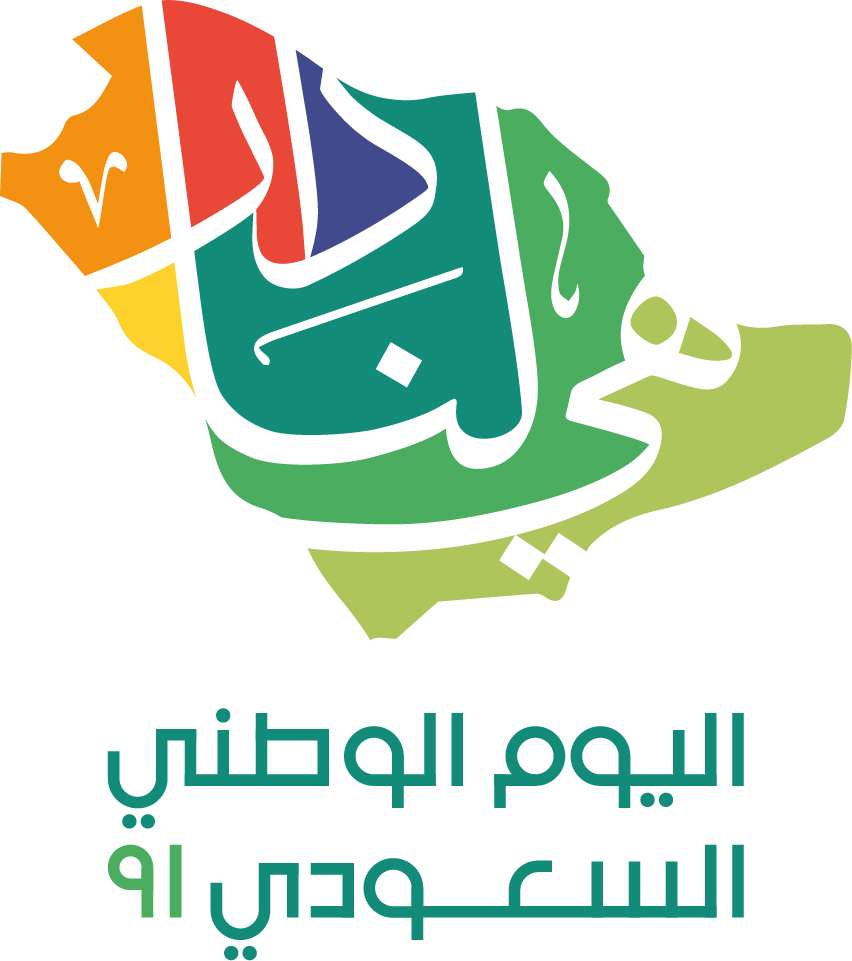 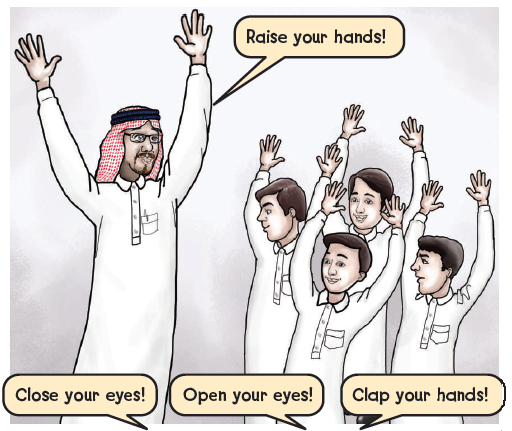 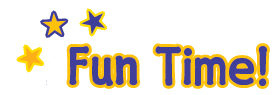 3
Do it Quickly 
Listen and try to keep up .
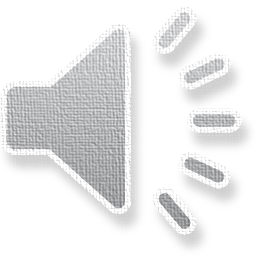 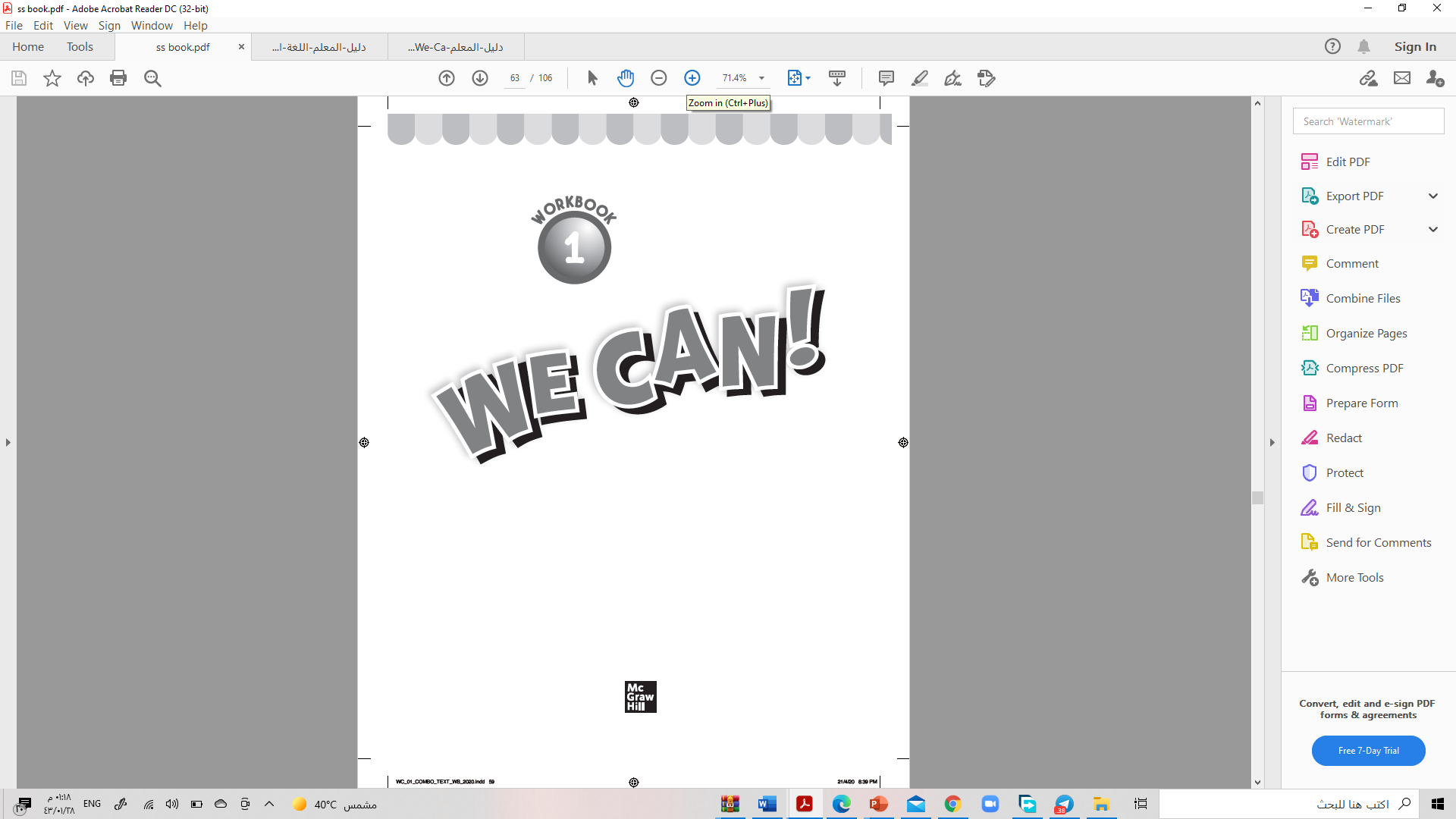 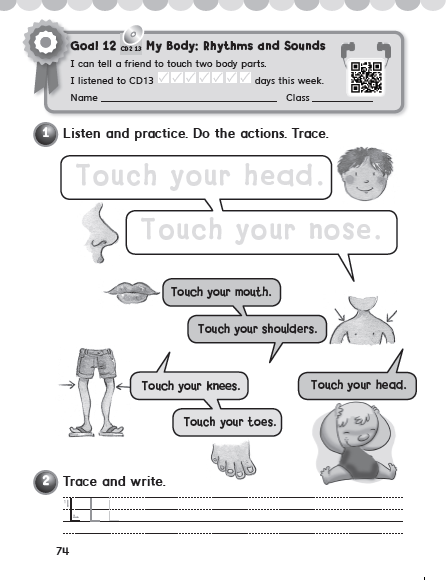 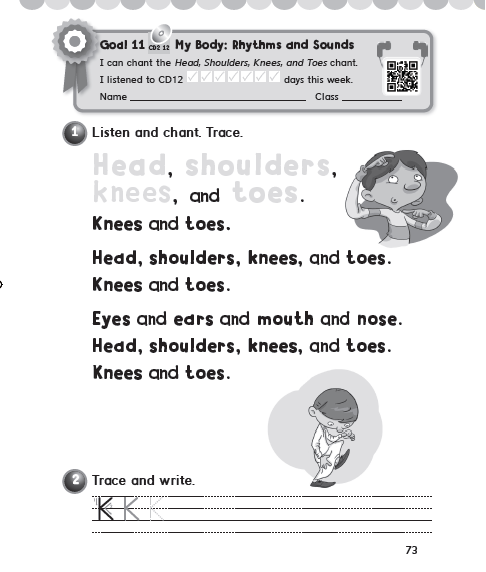 P. 71-72
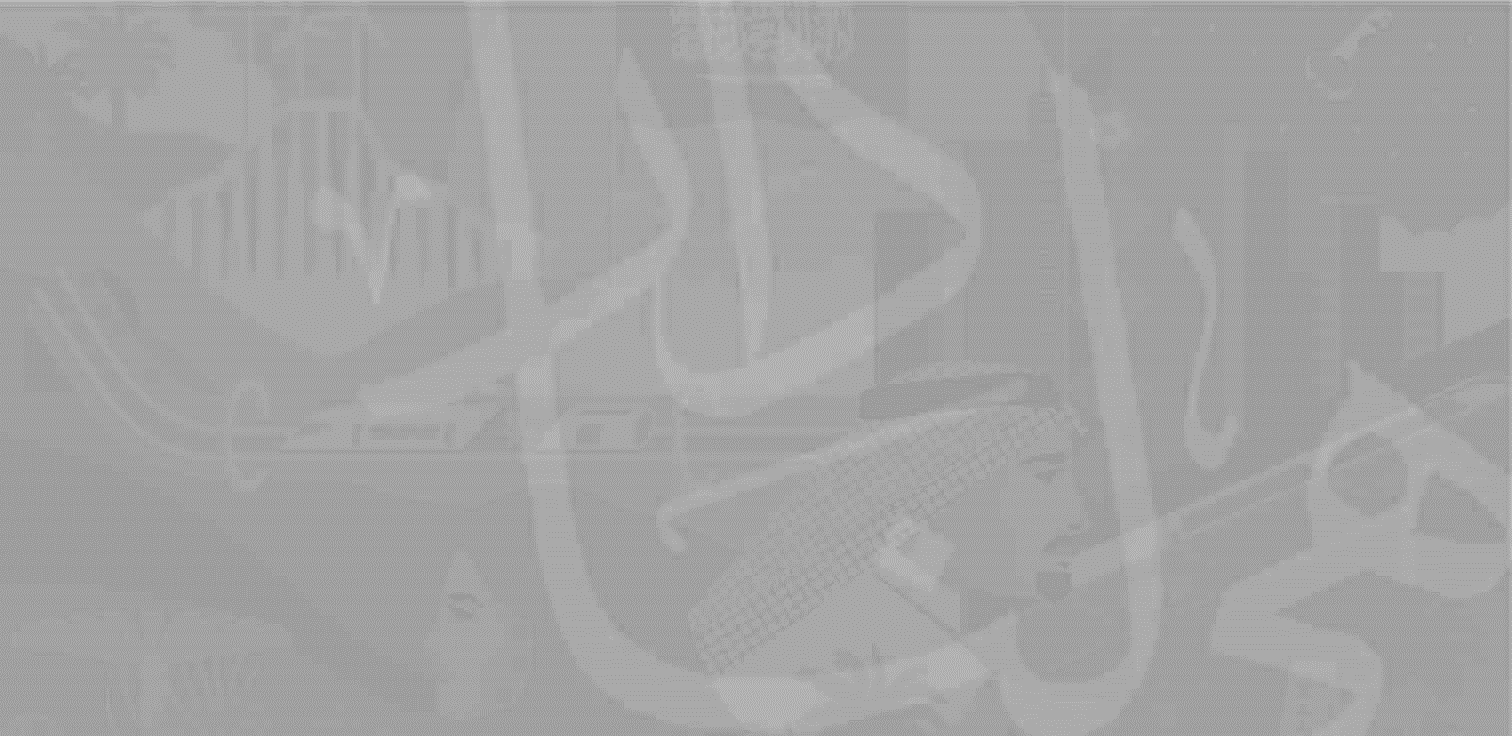 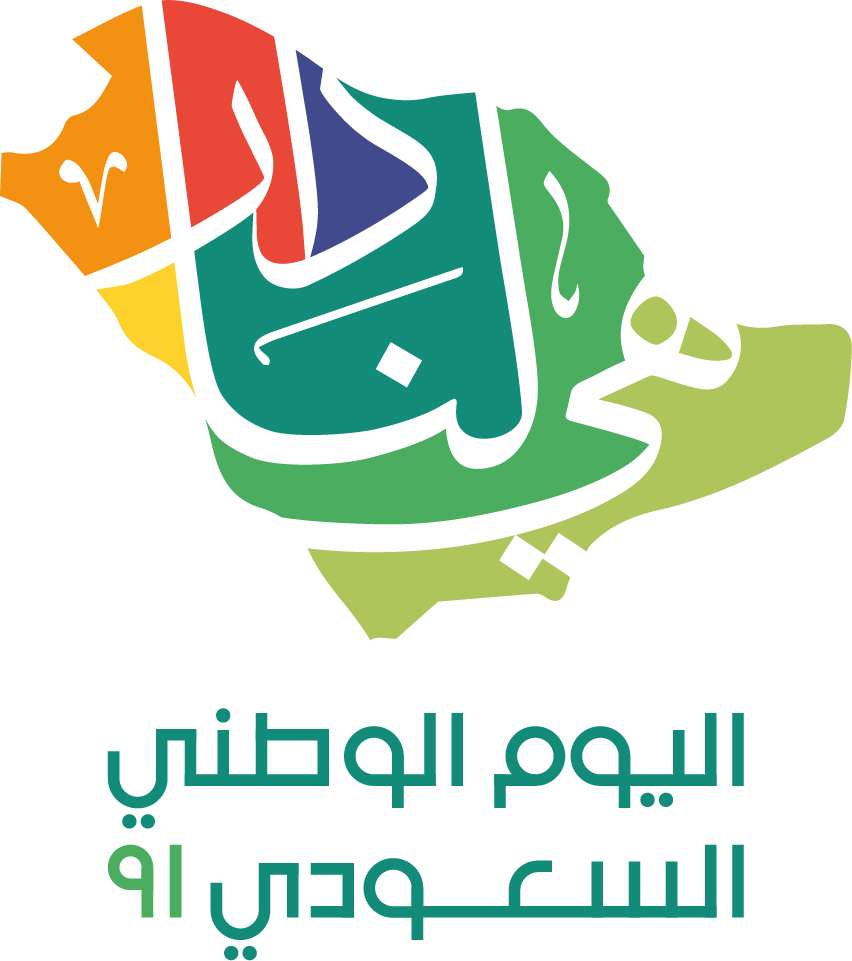 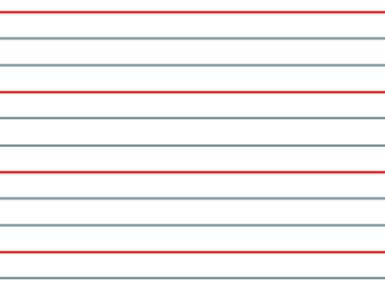 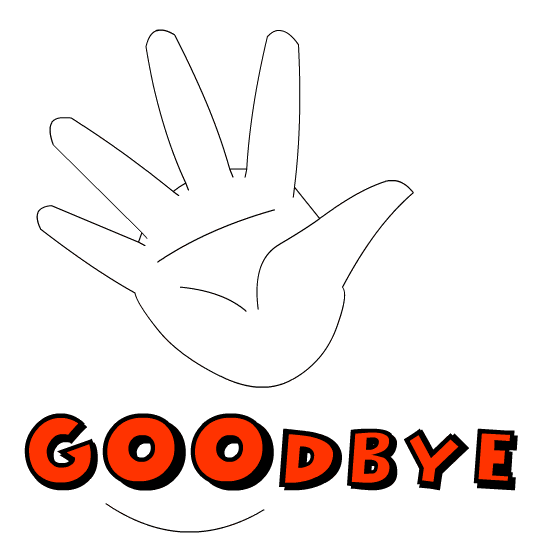 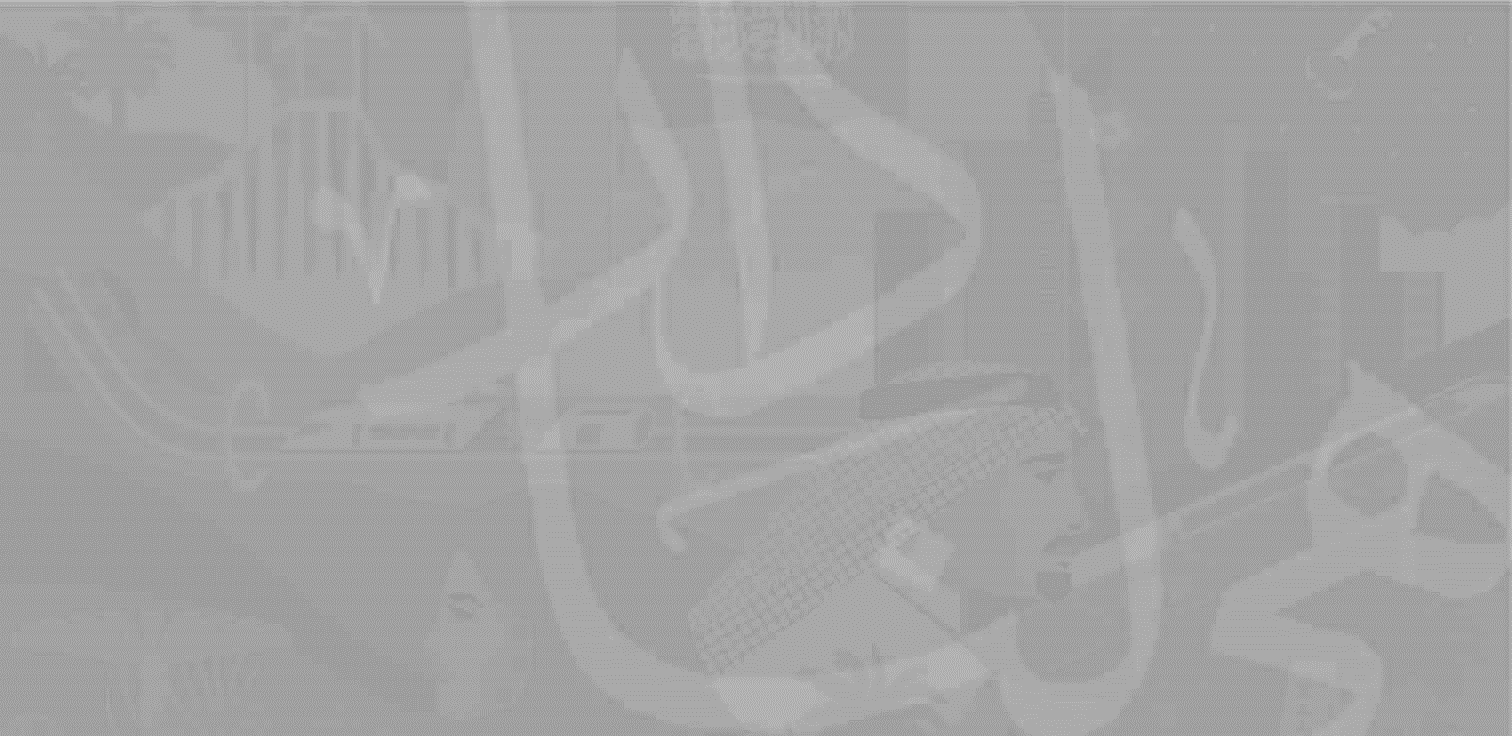 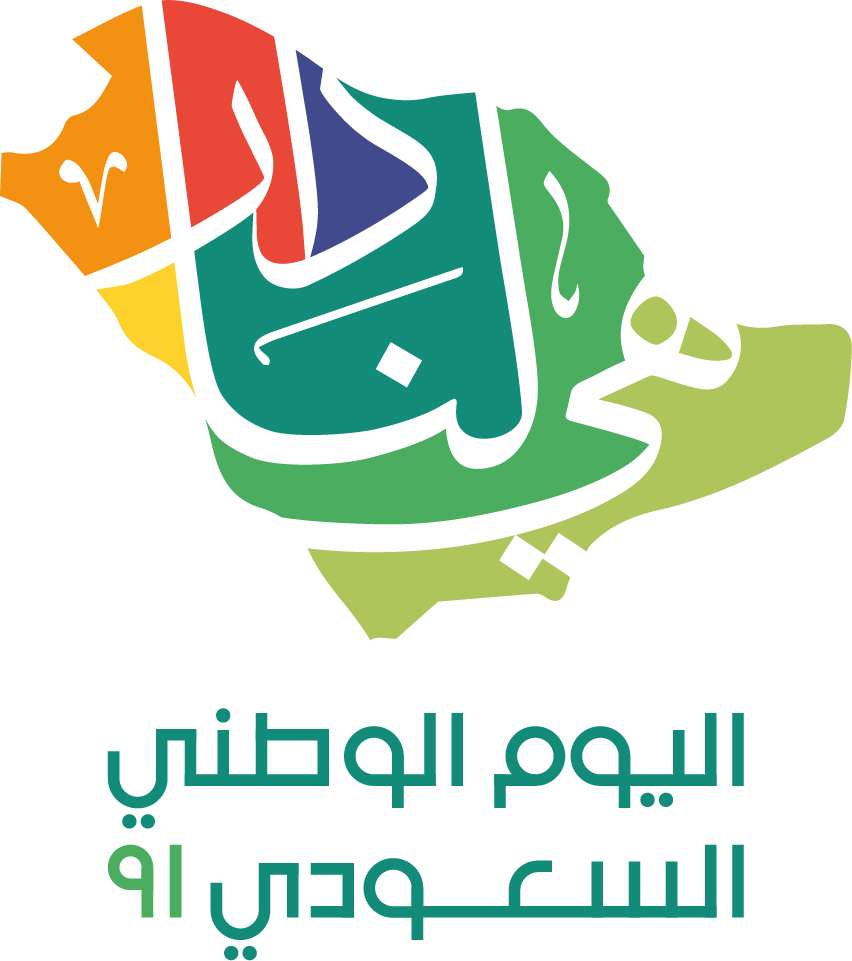